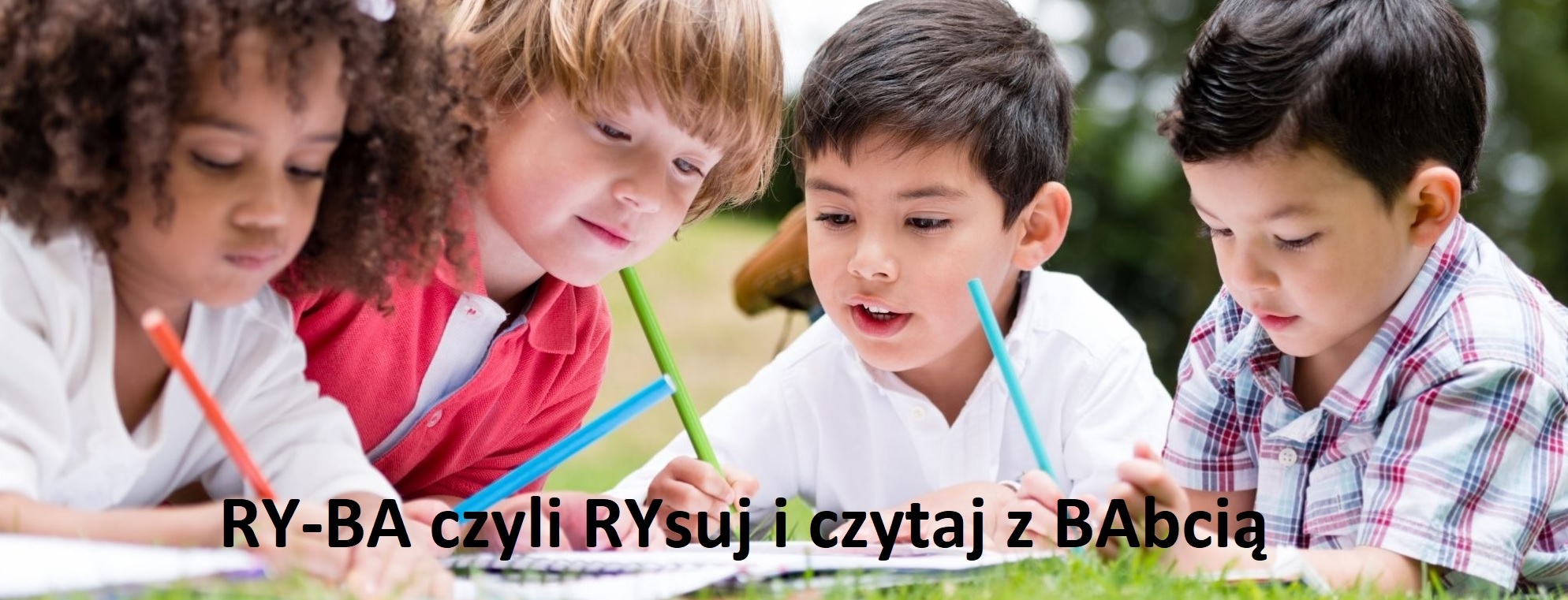 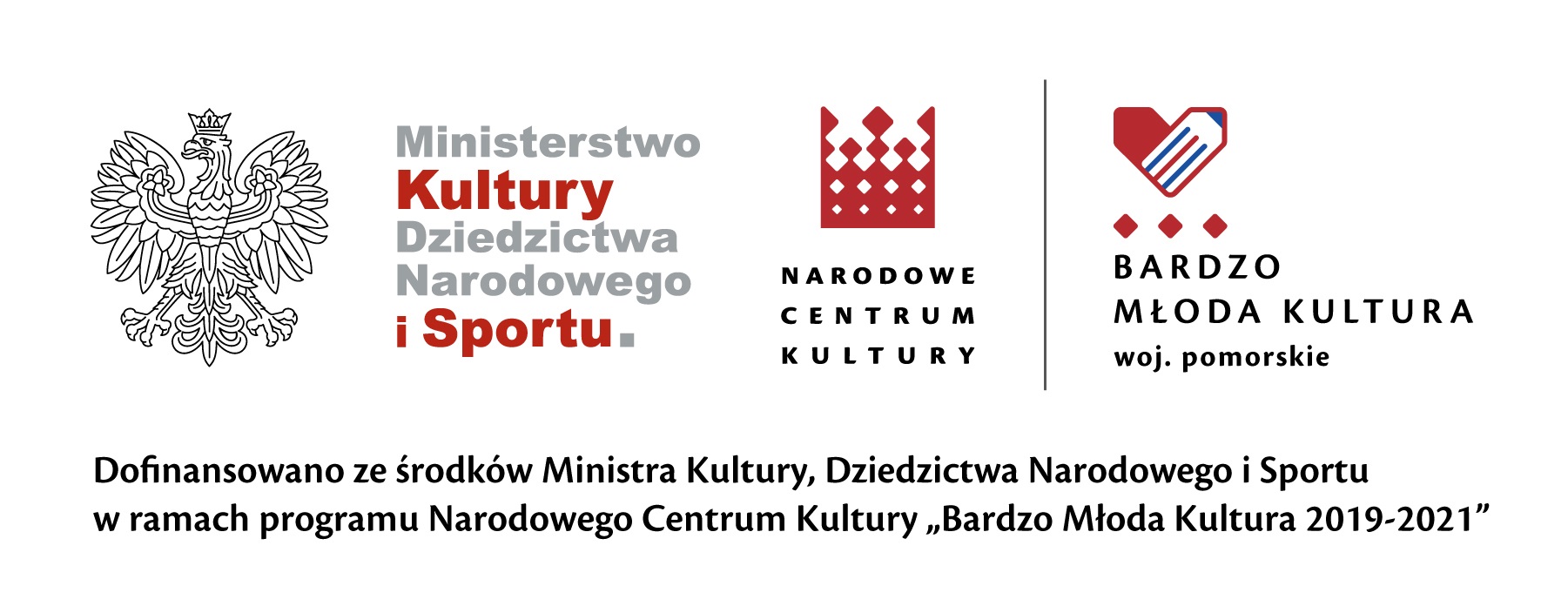 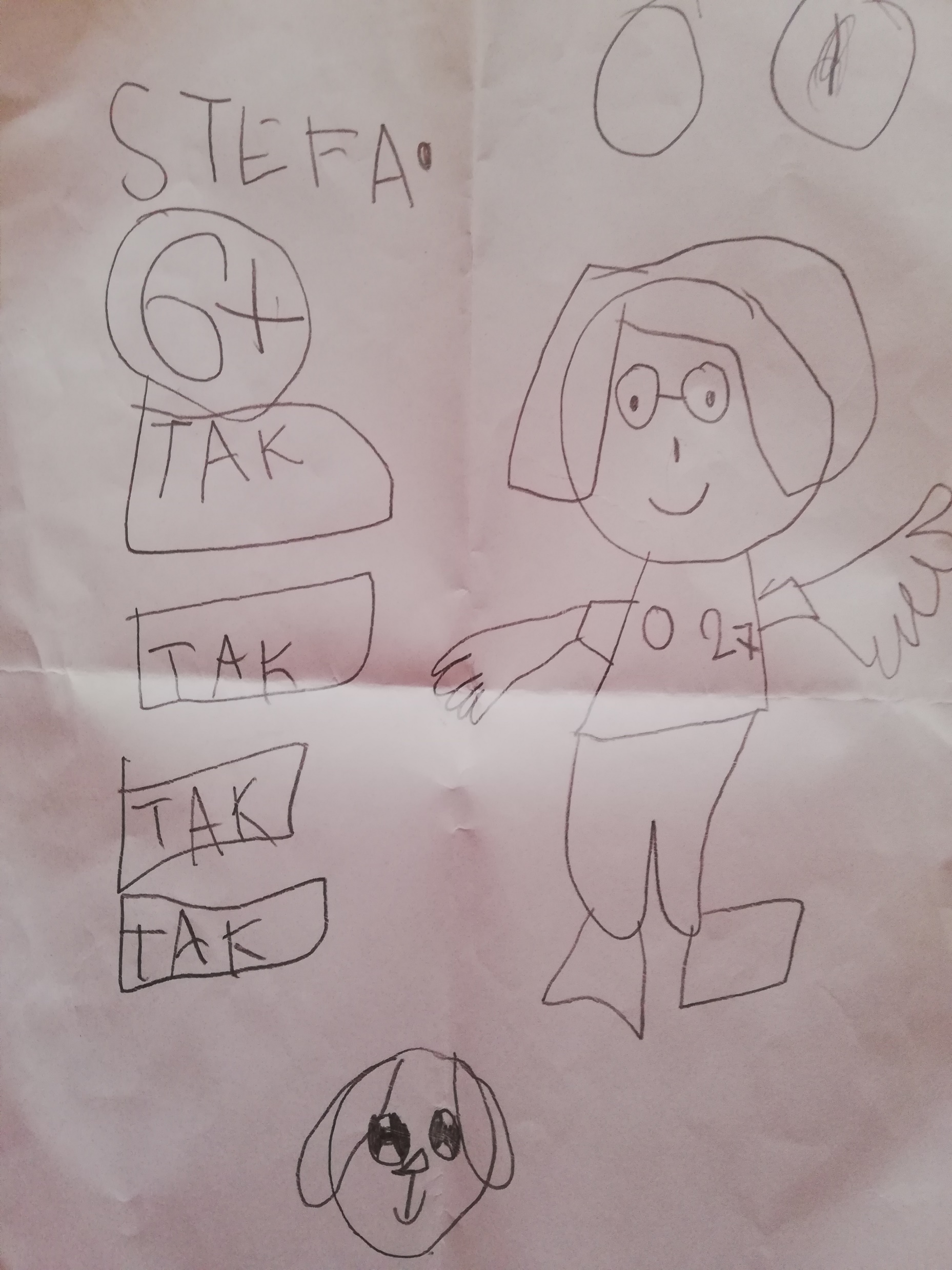 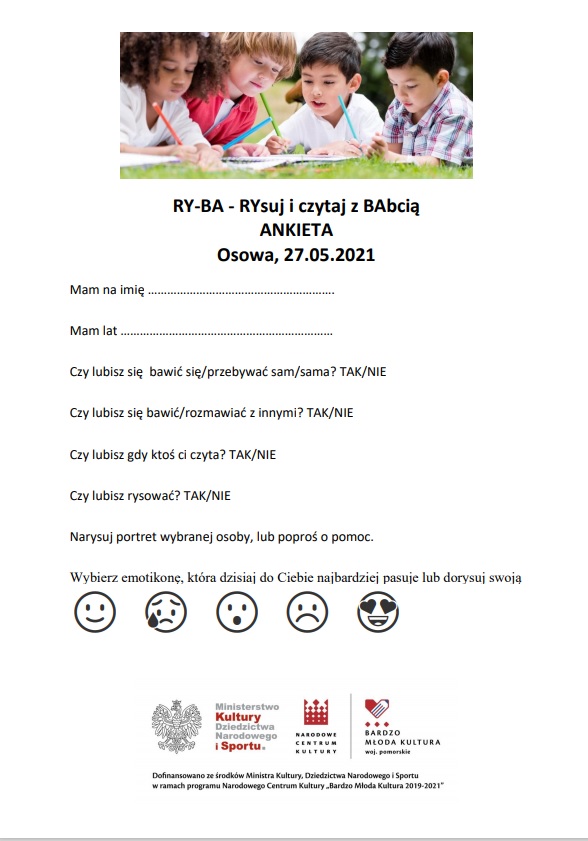 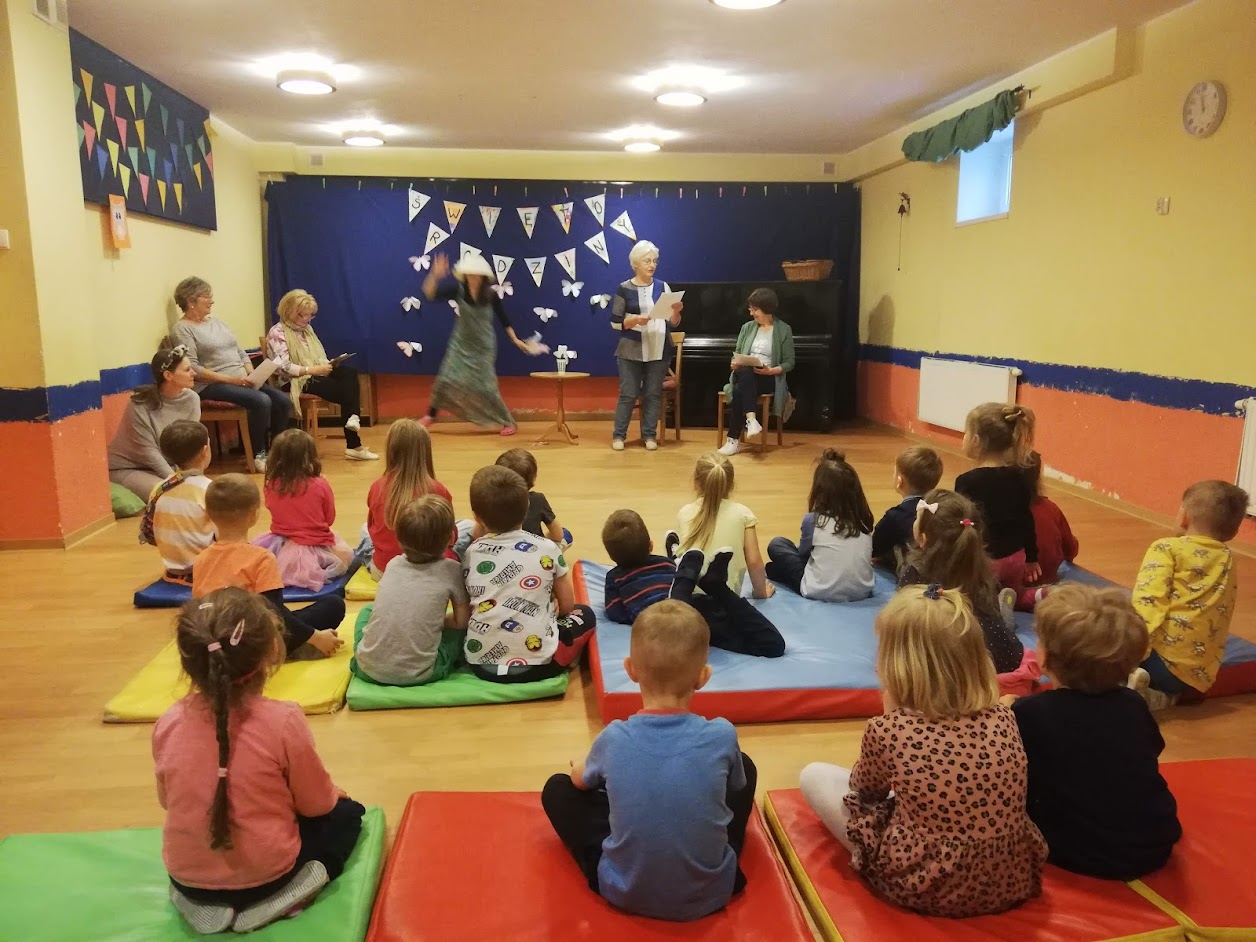 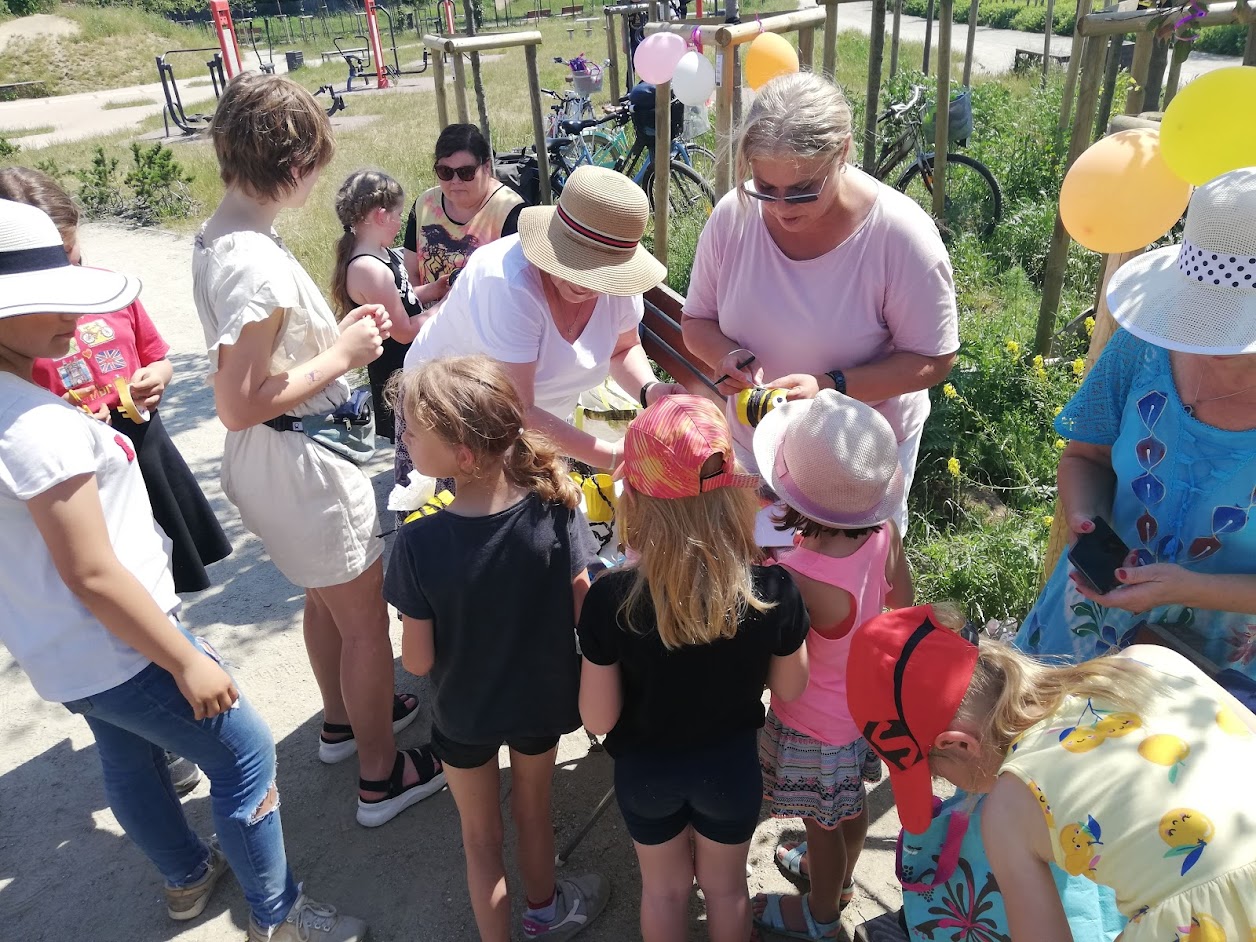 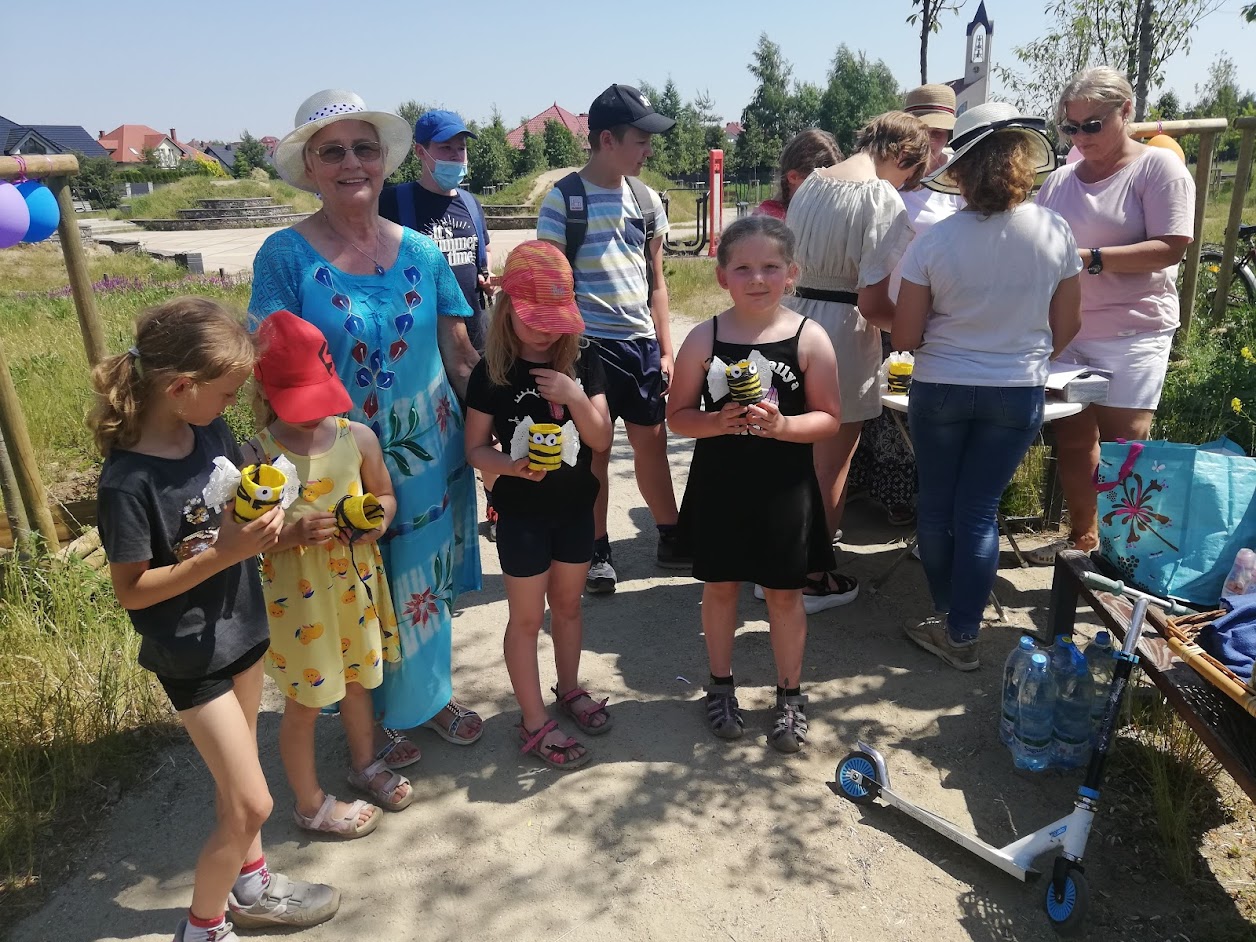 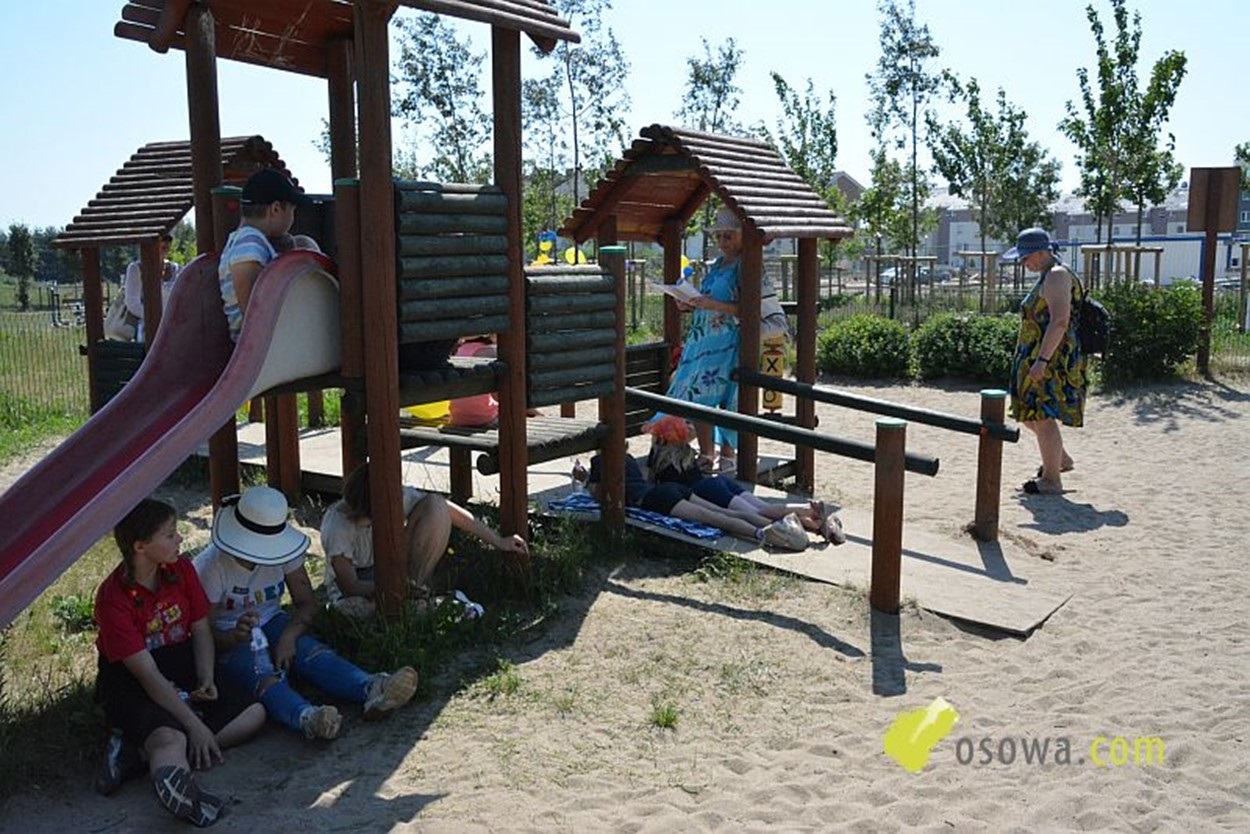 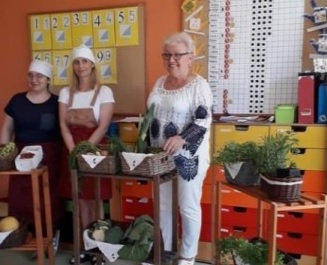 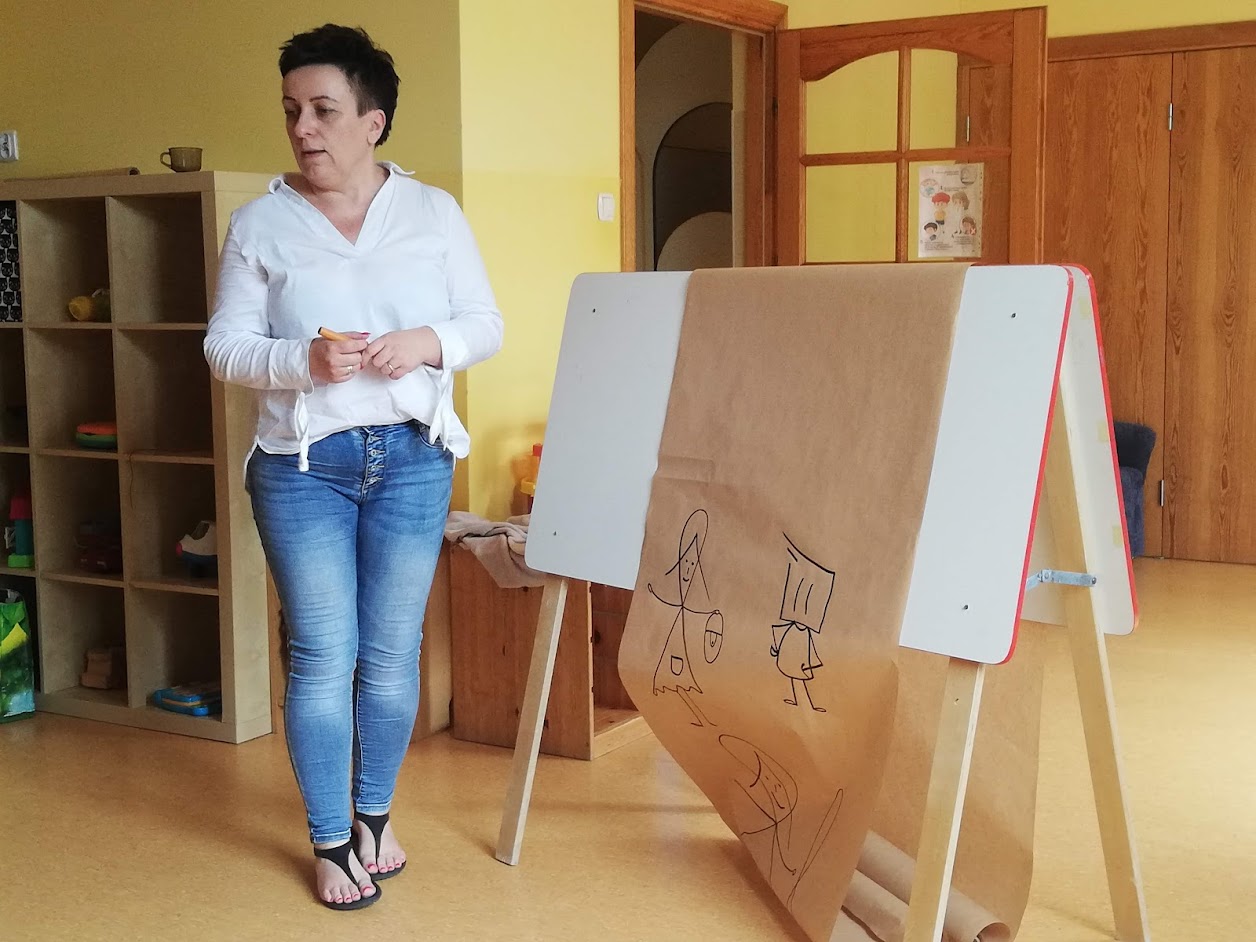 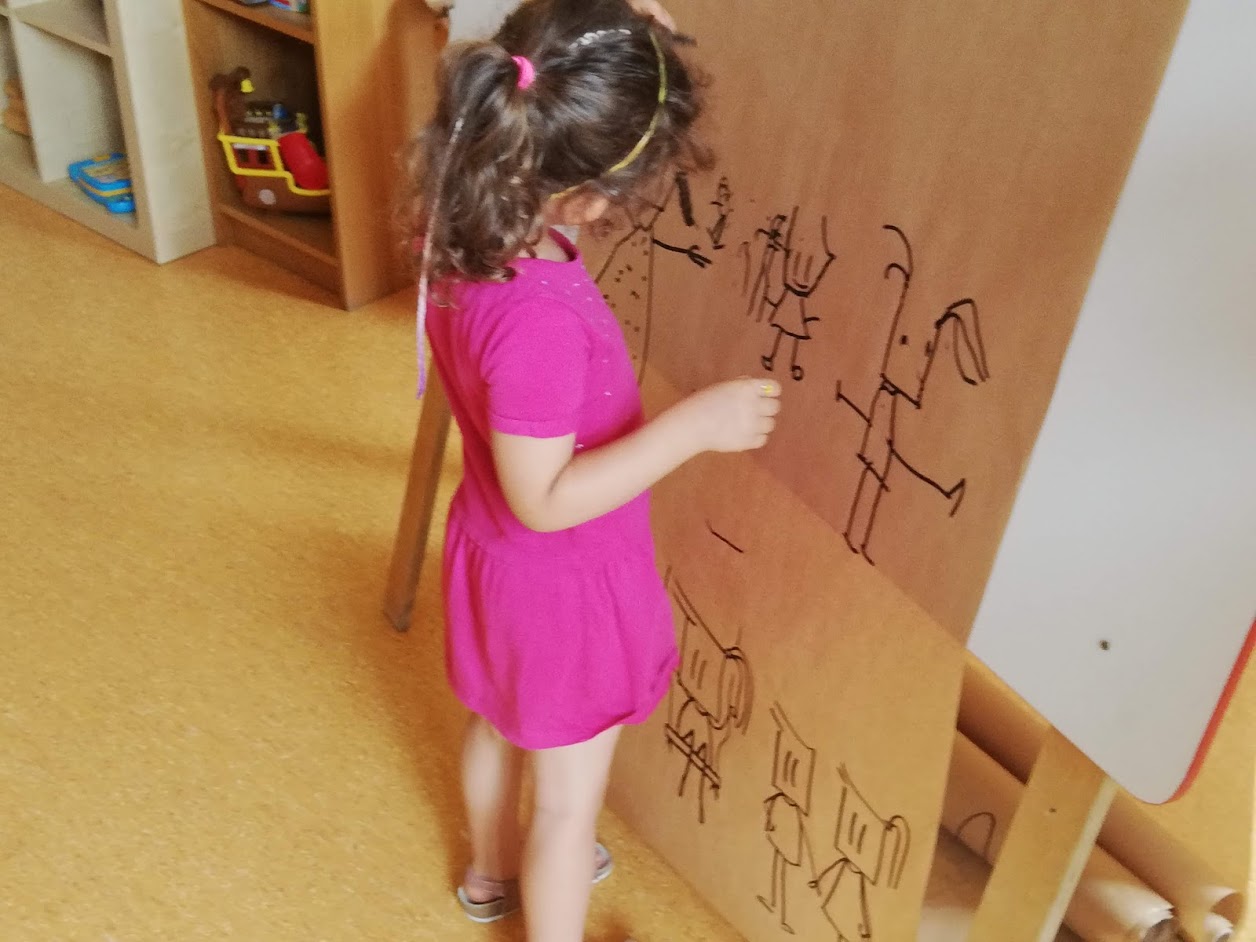 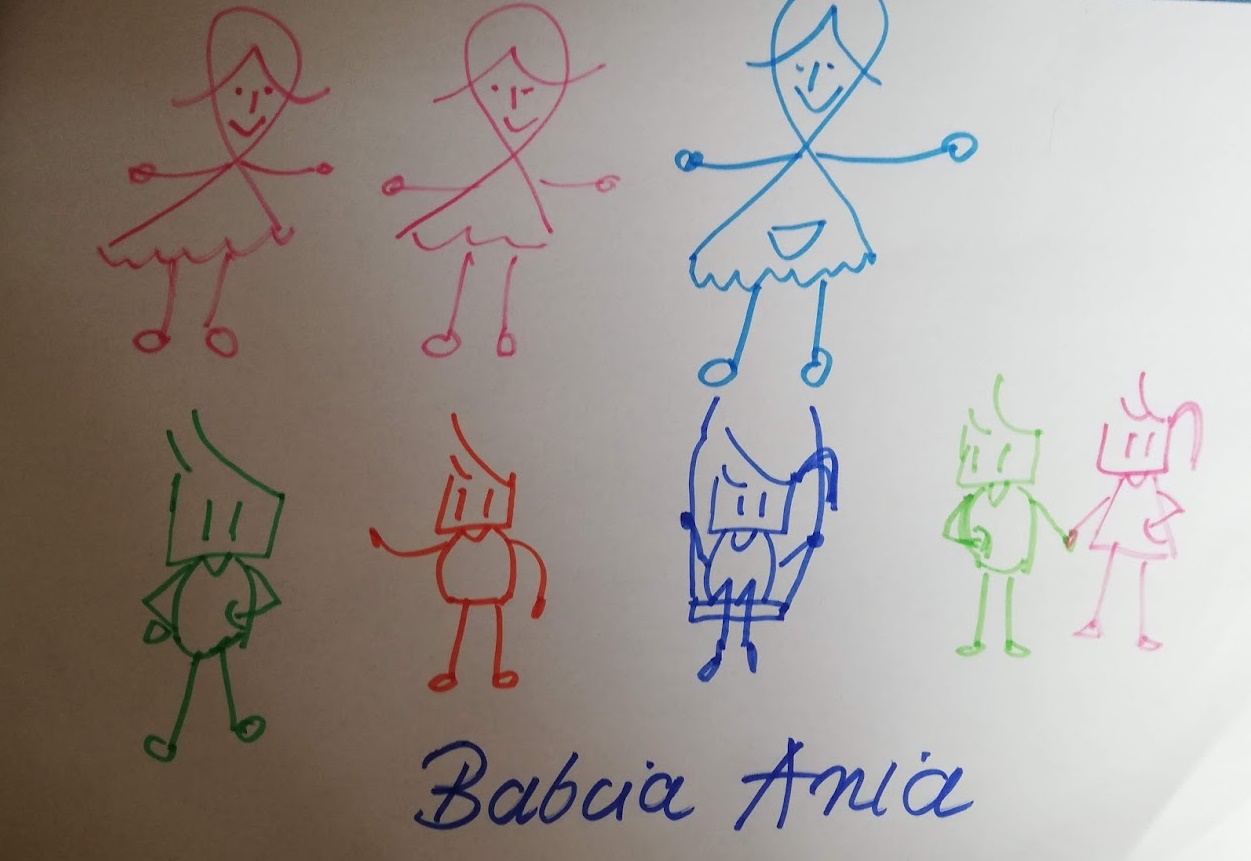 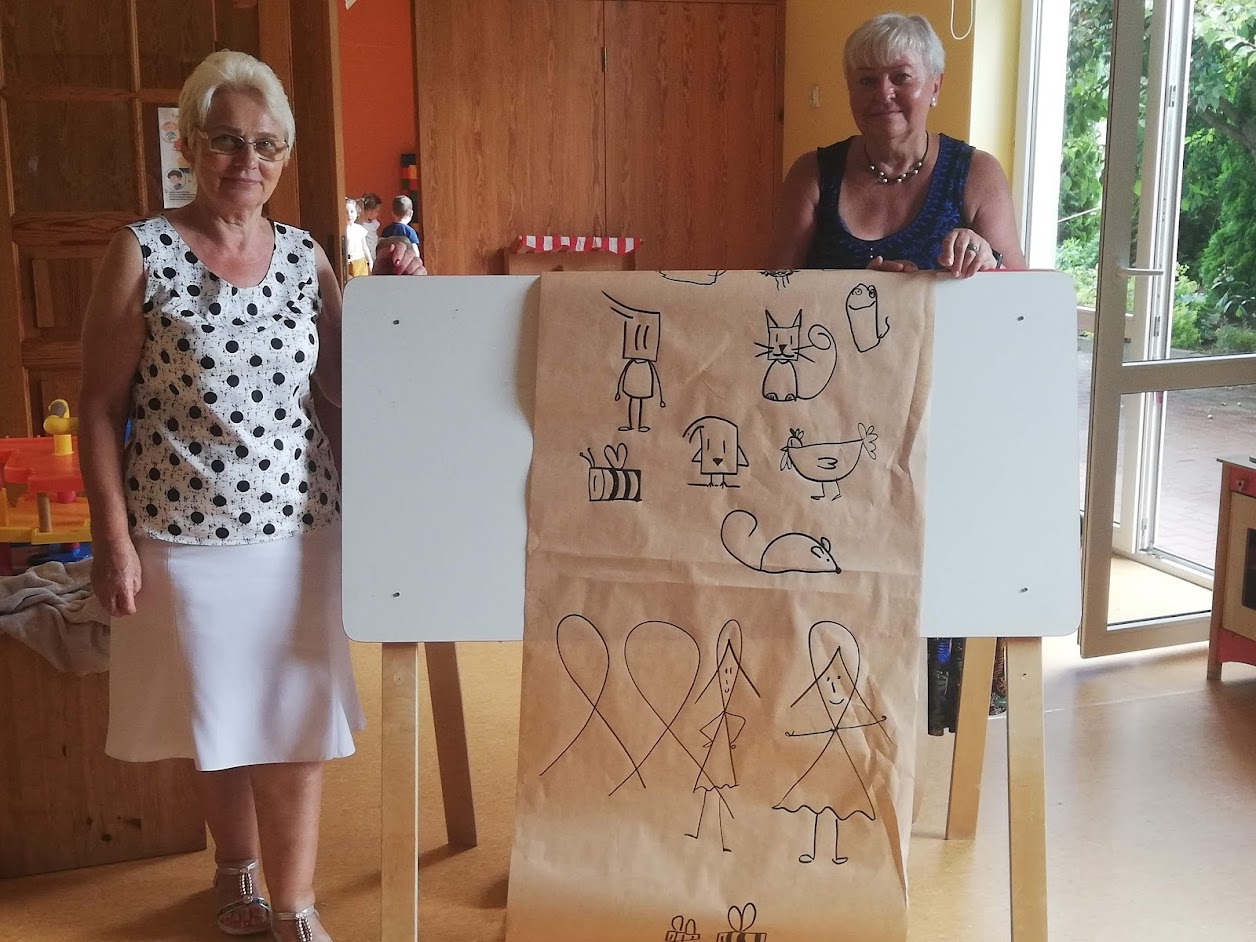 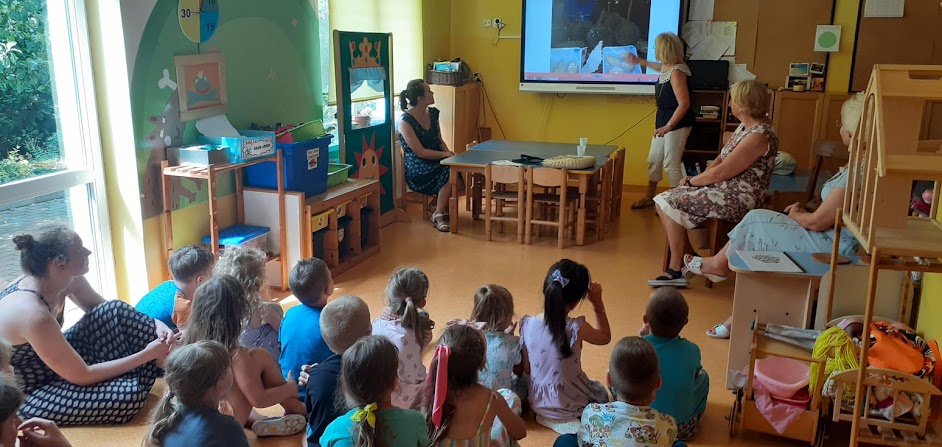 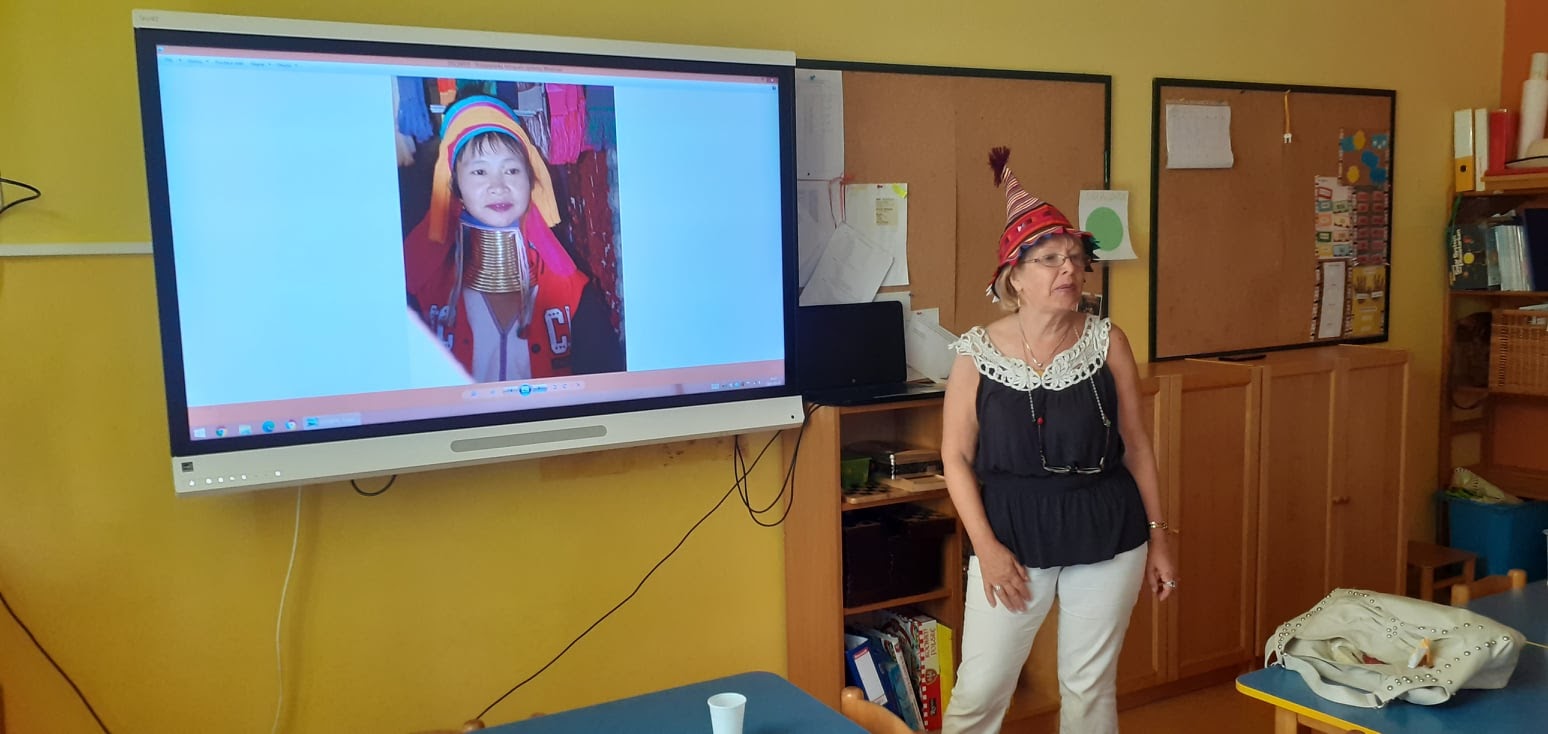 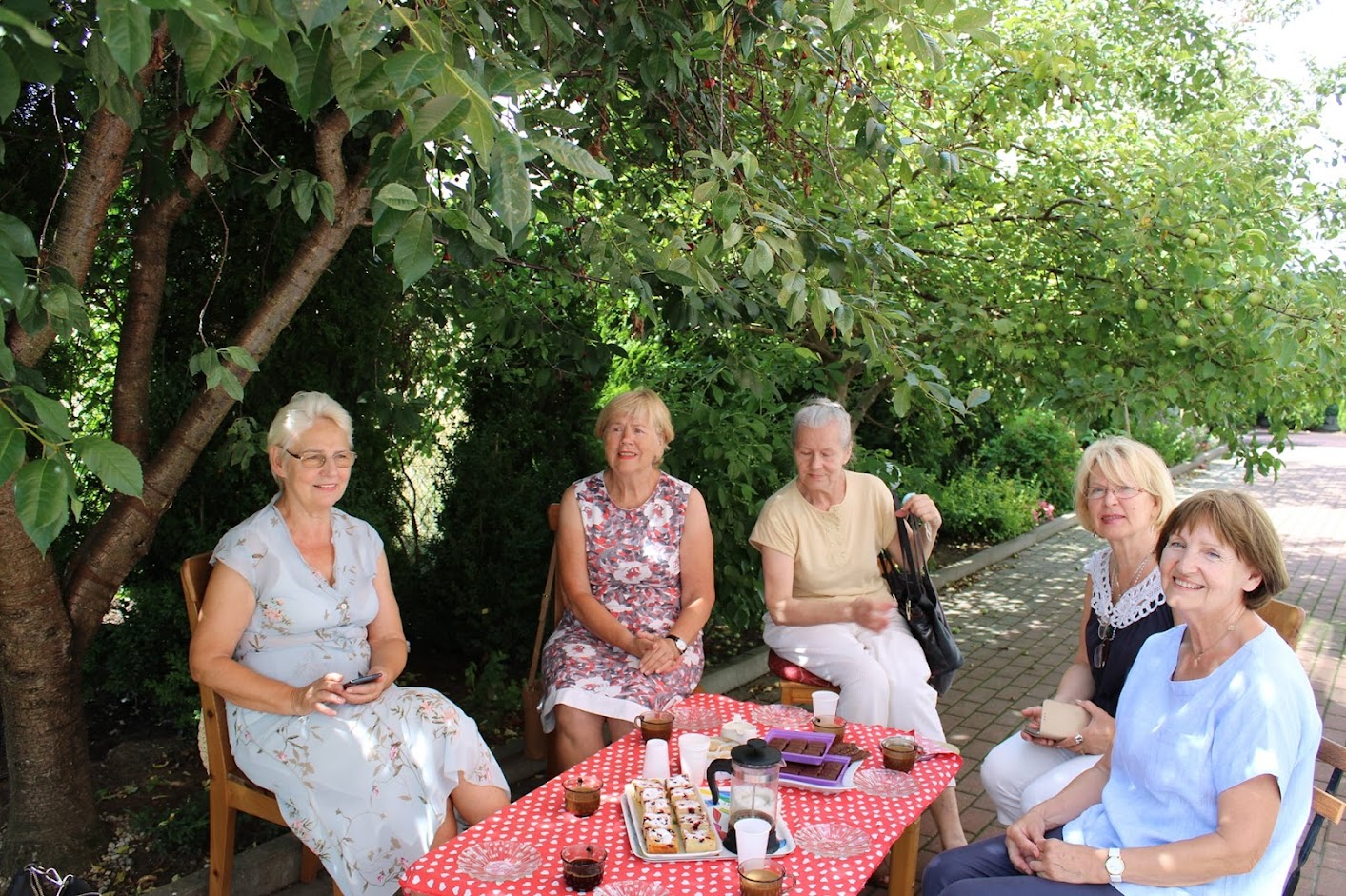 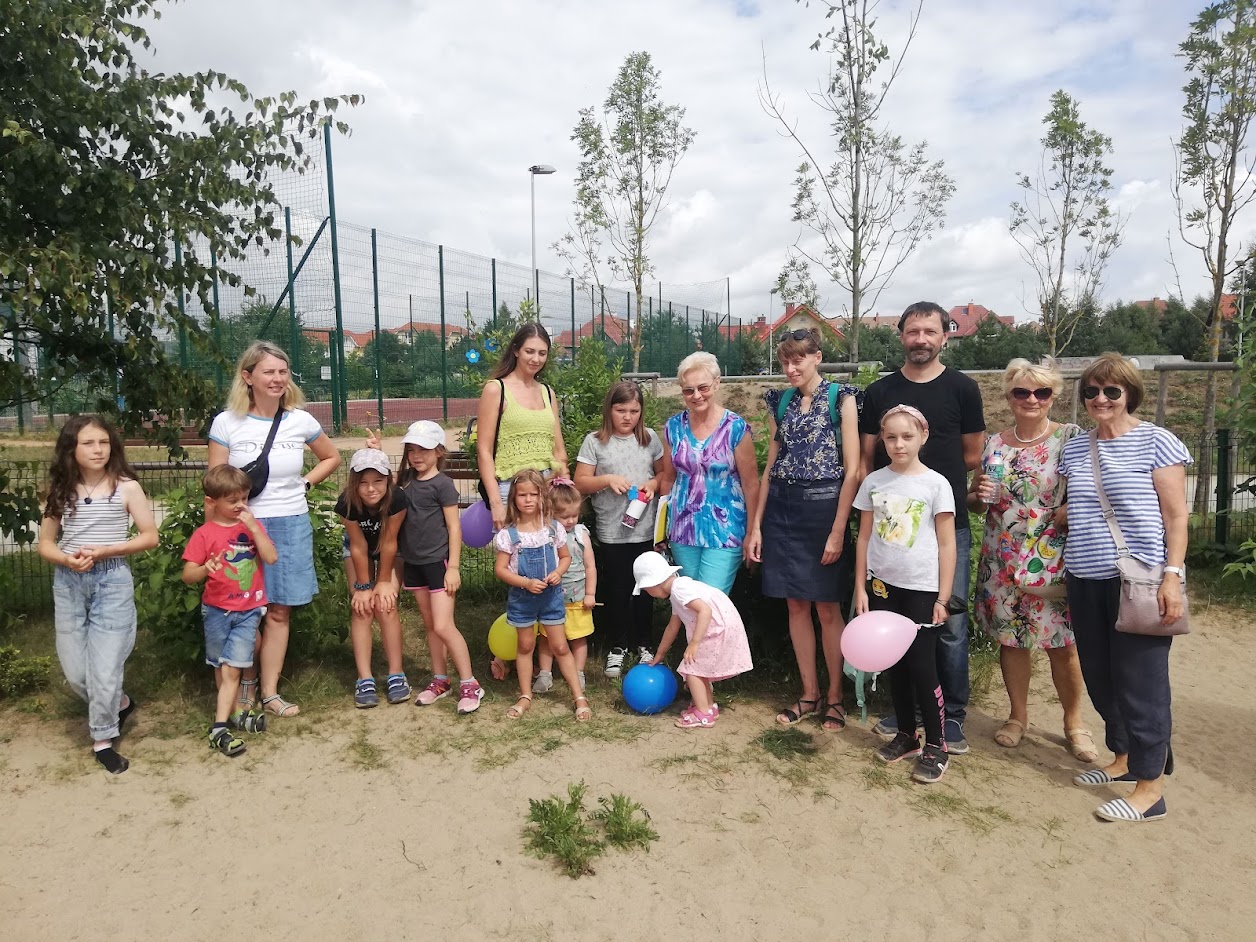 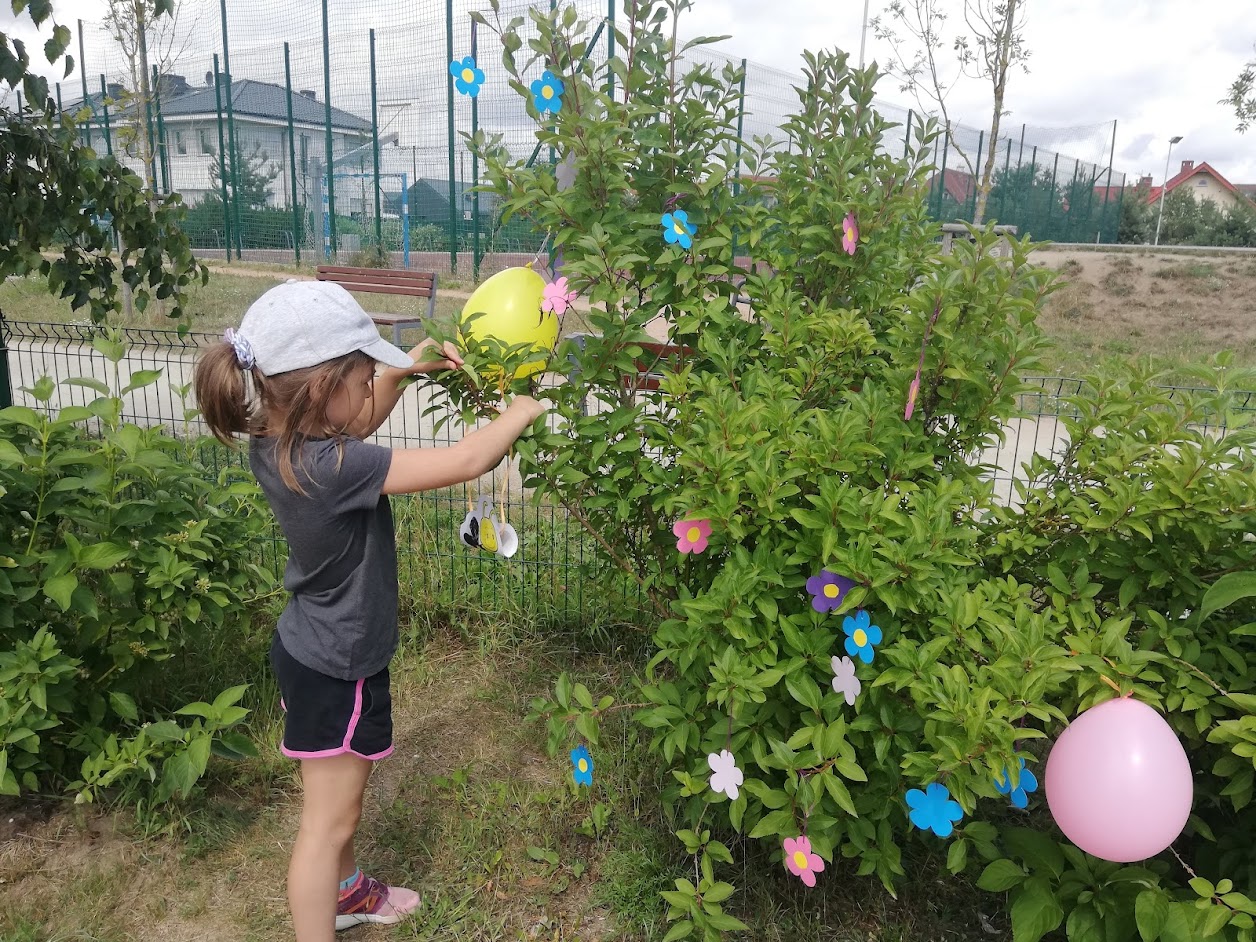 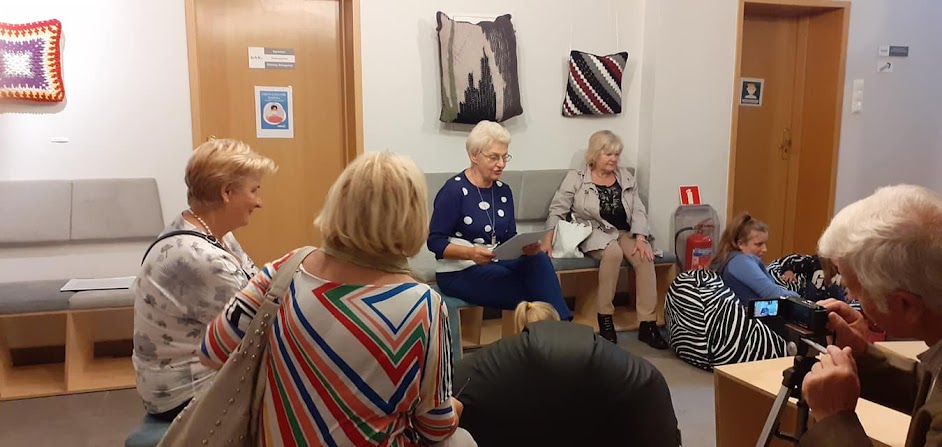 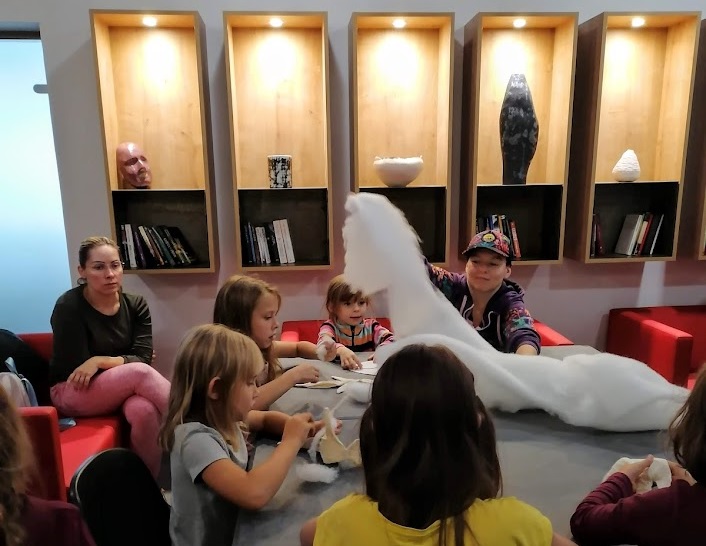 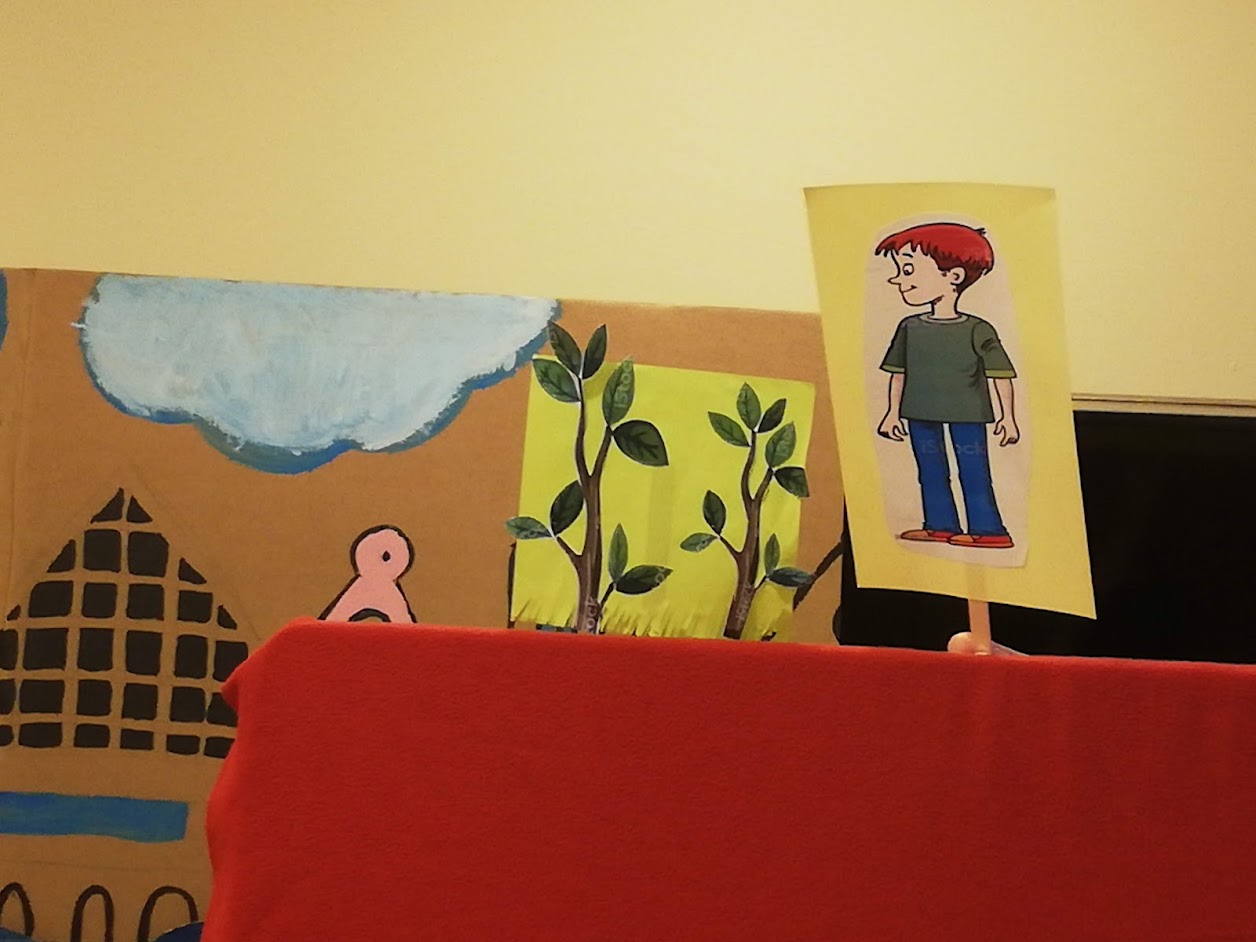 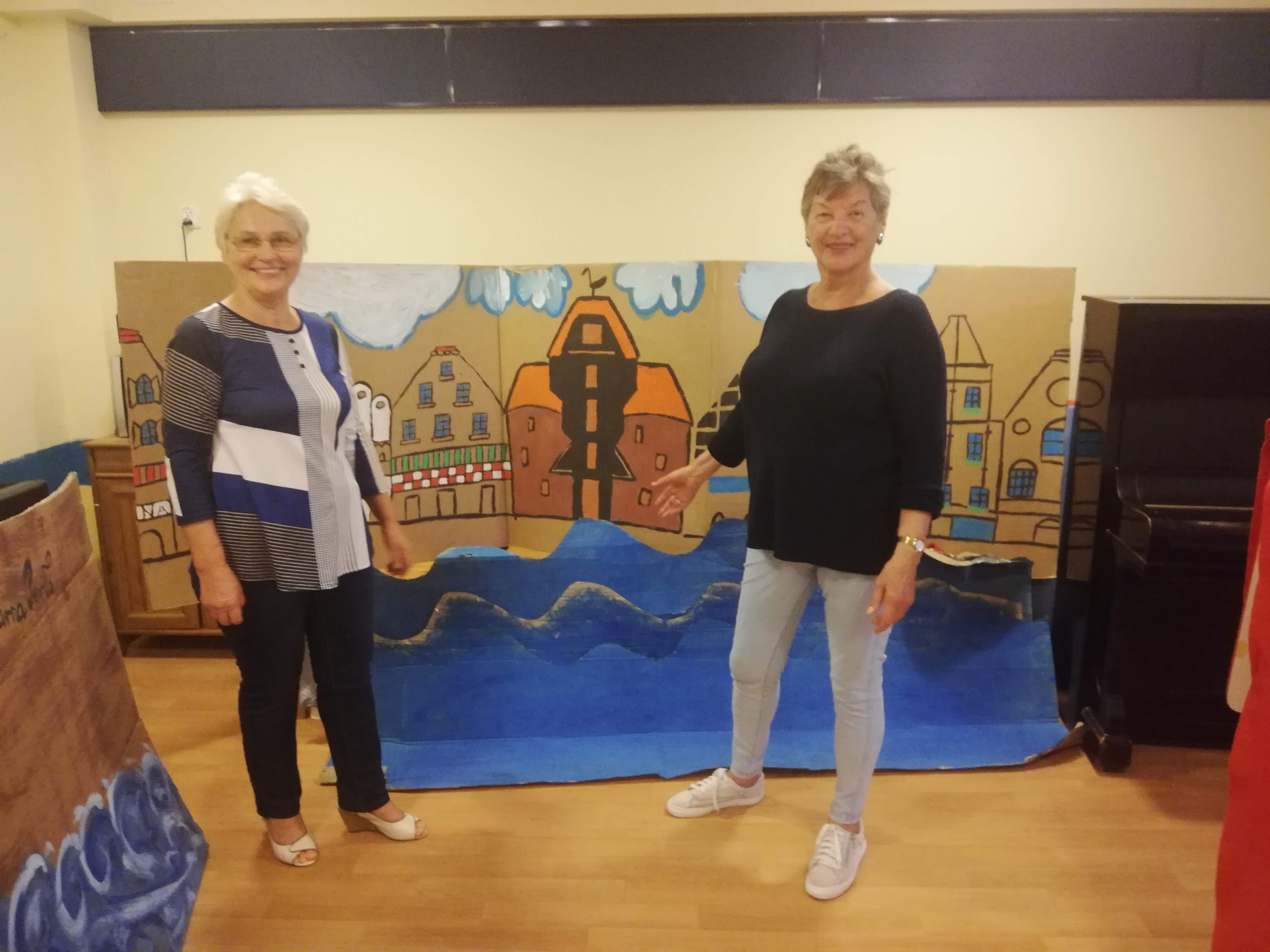 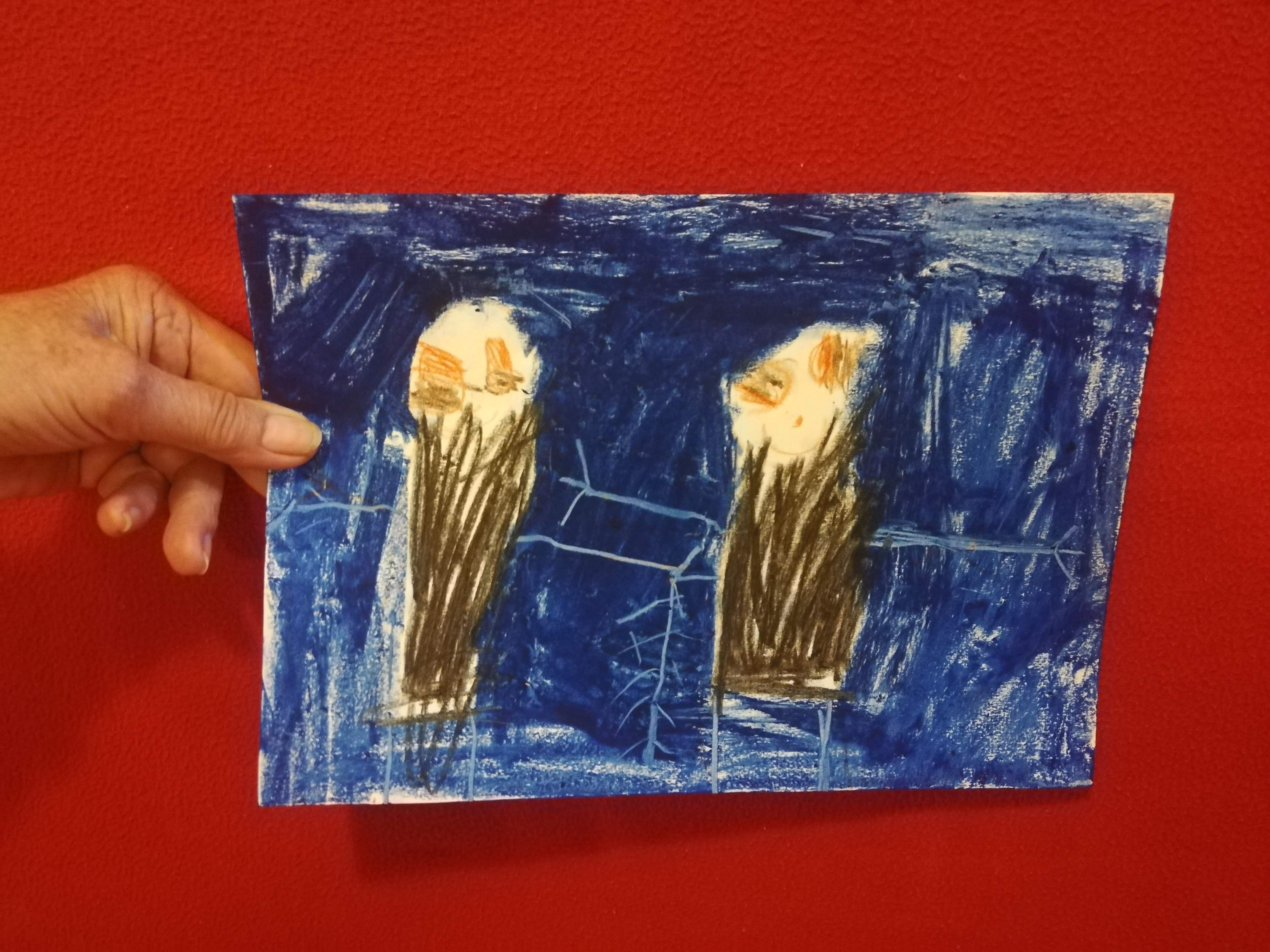 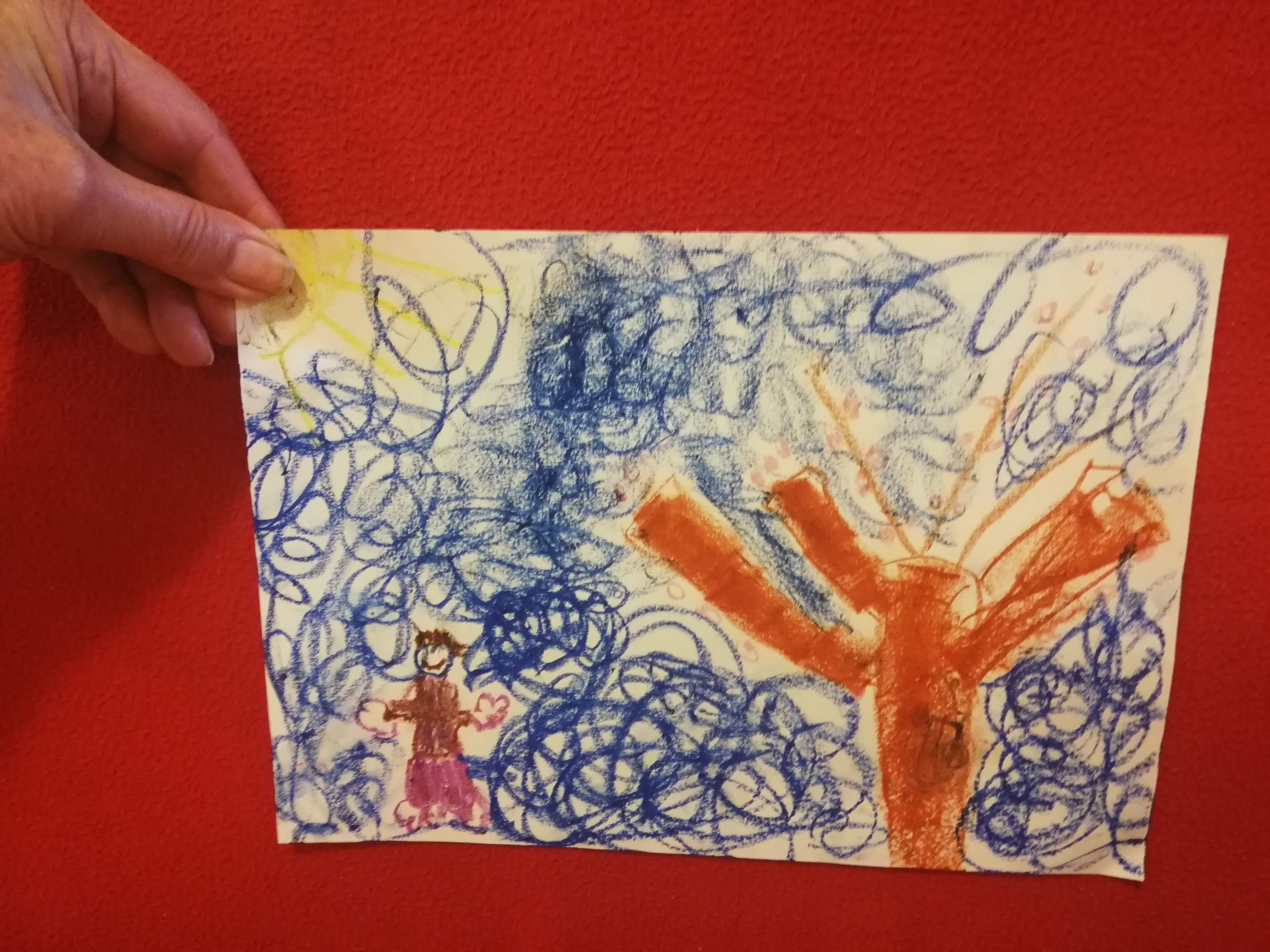 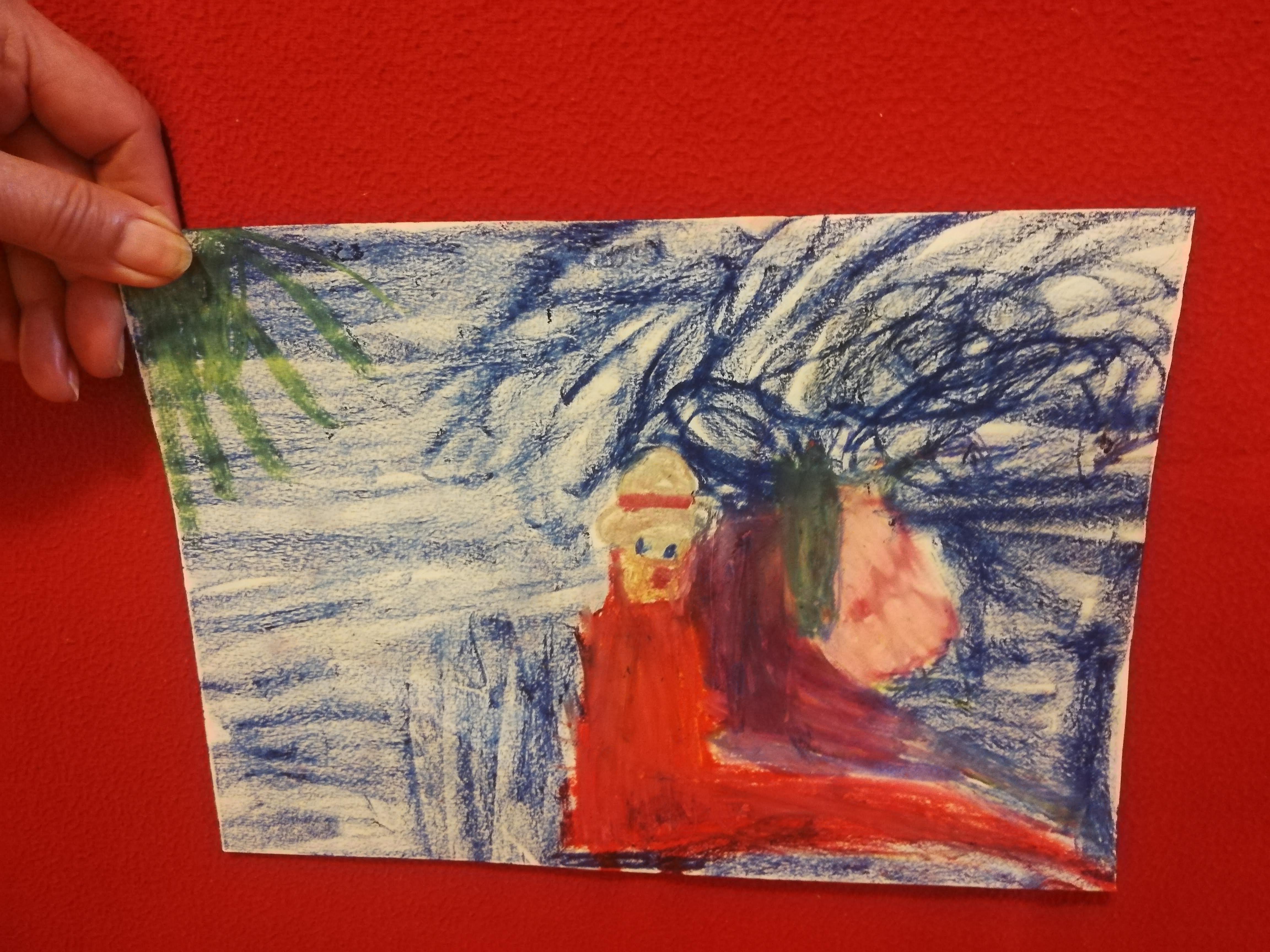 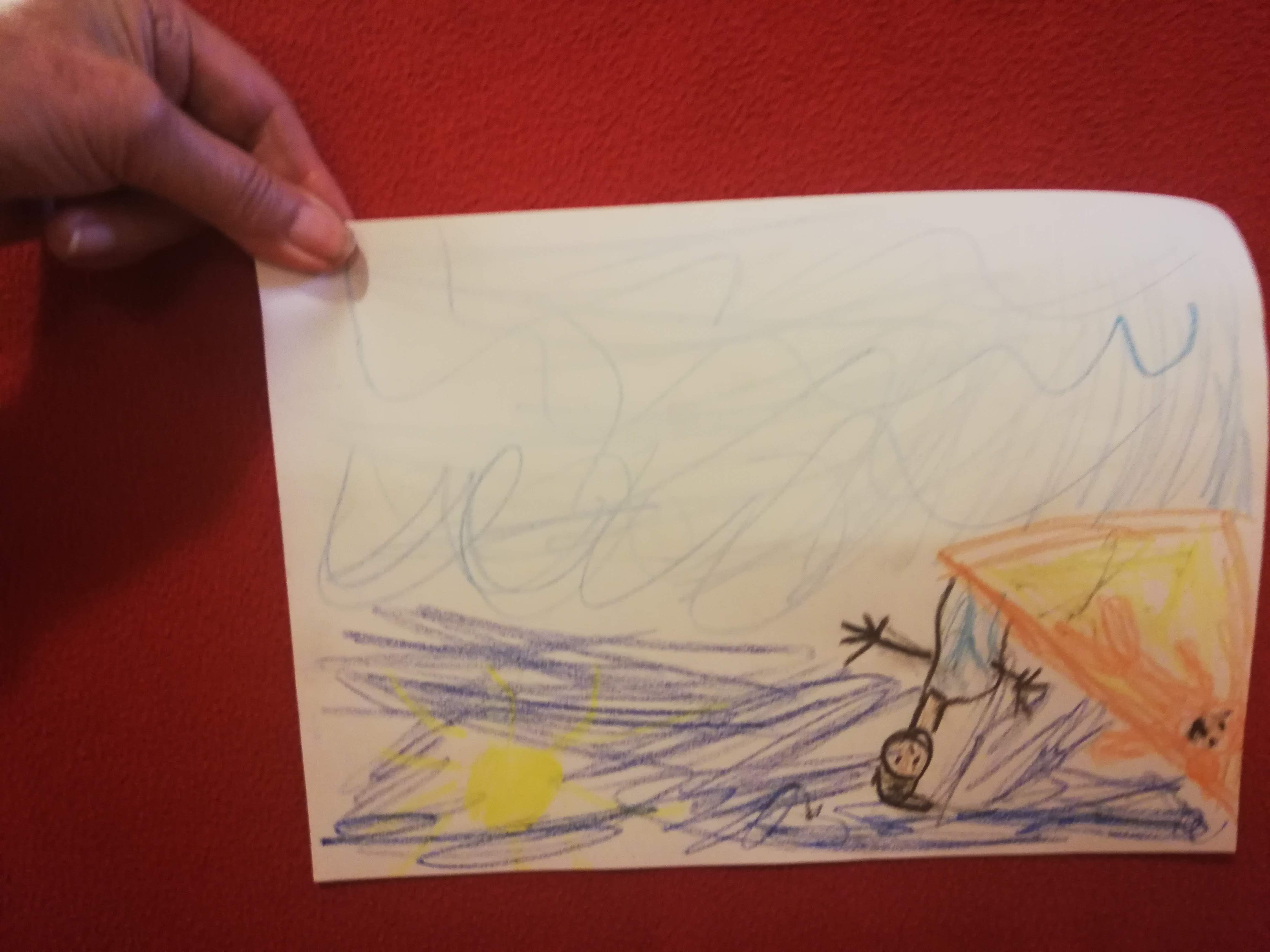 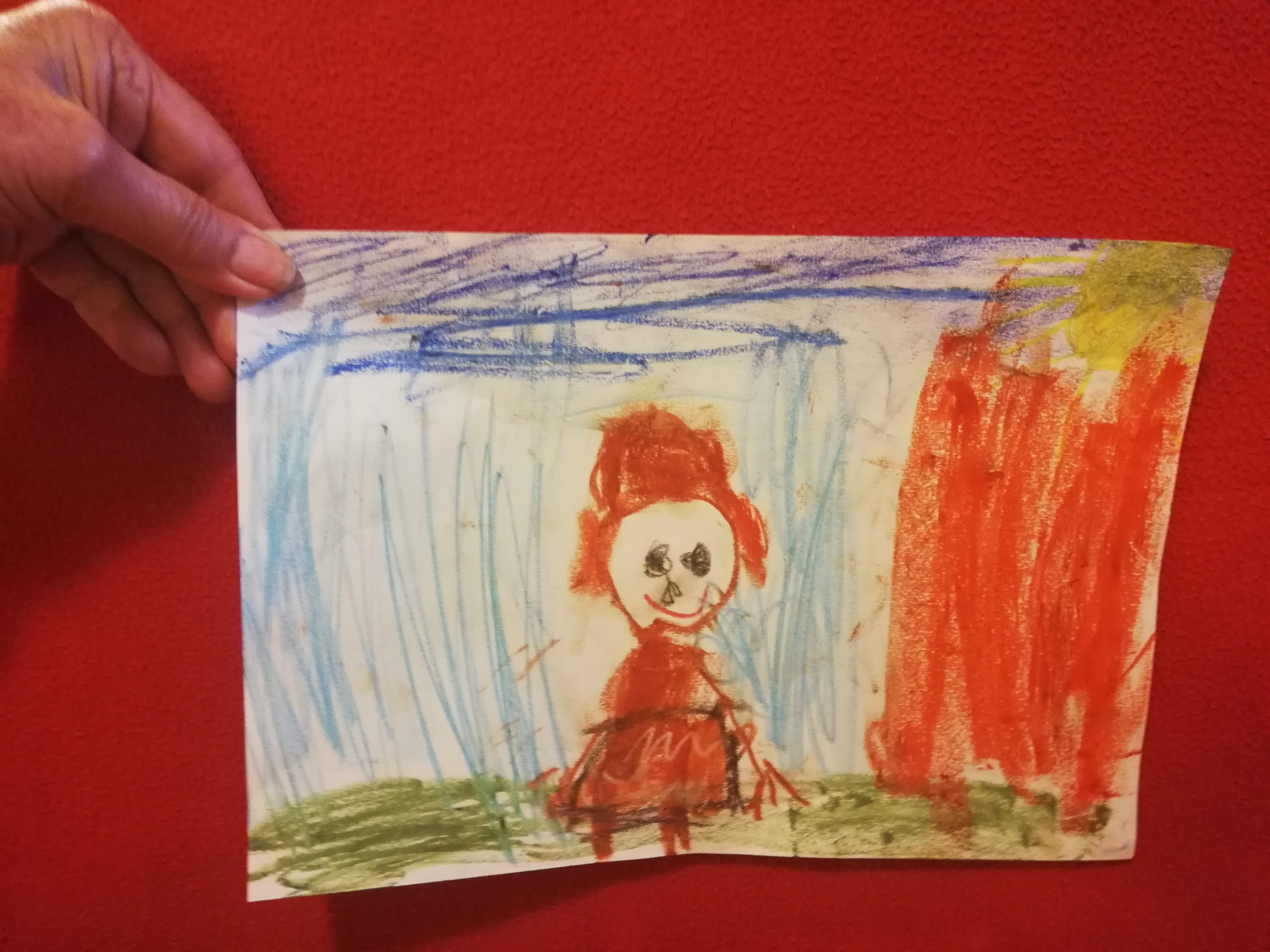 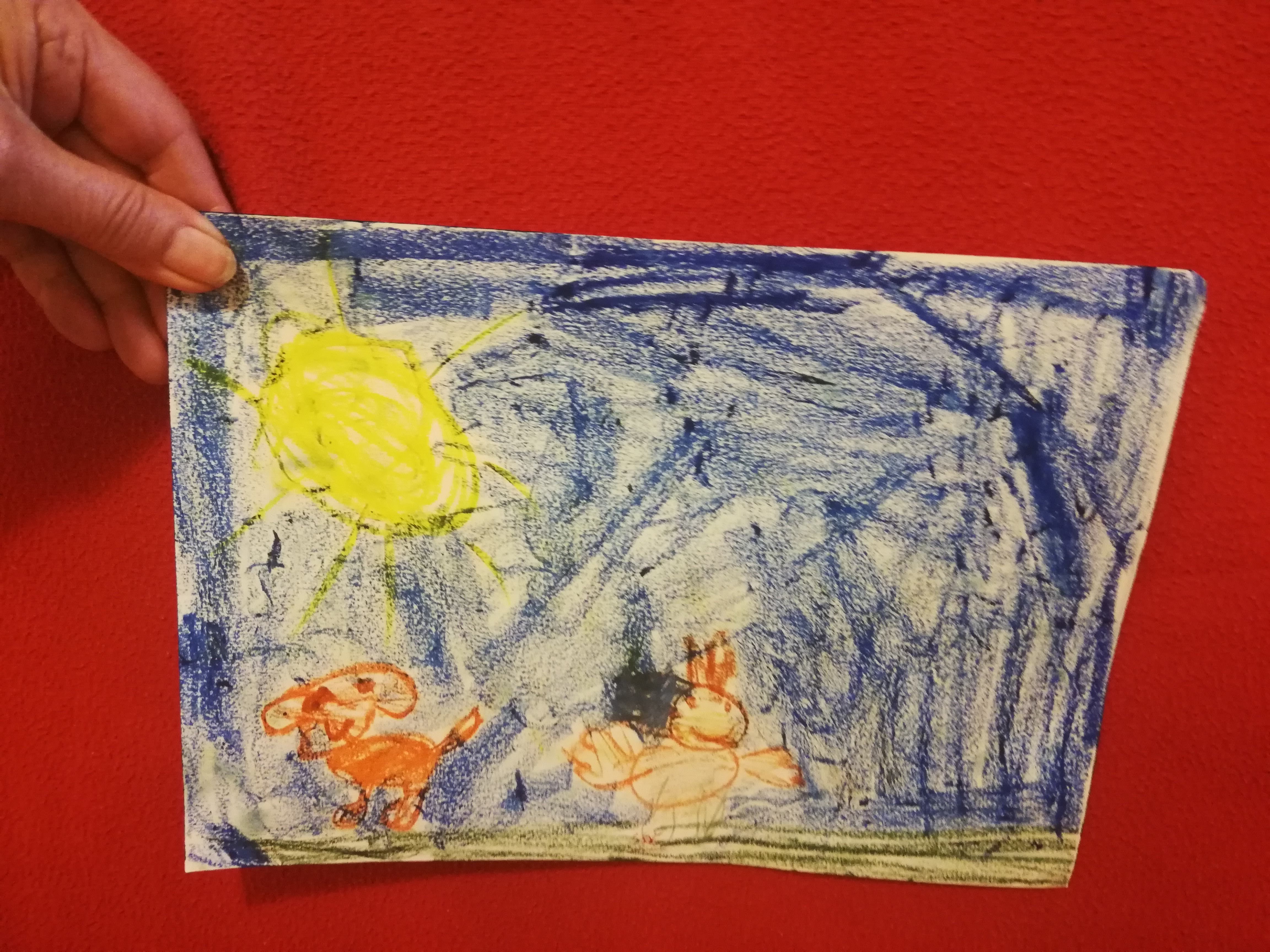 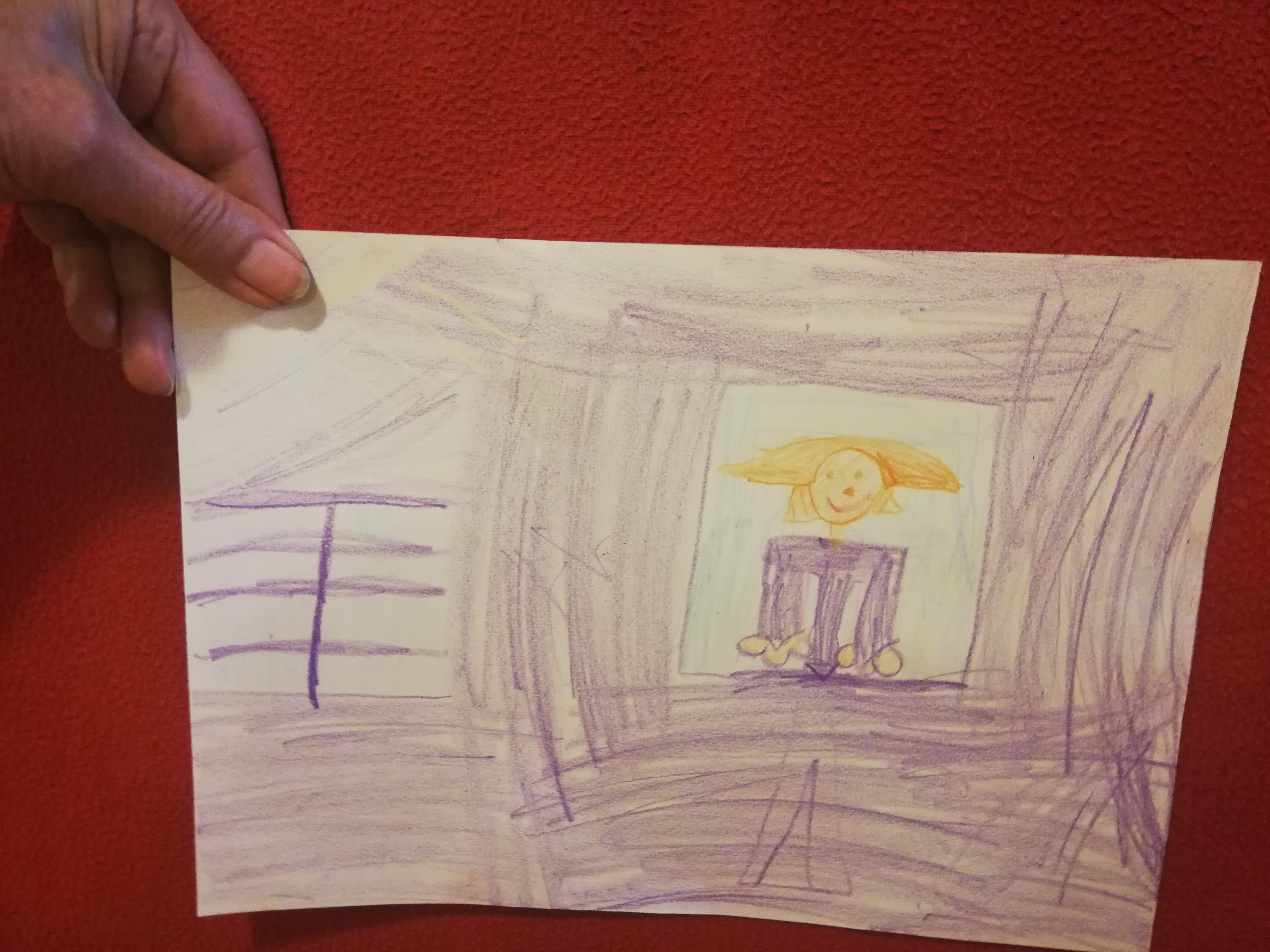 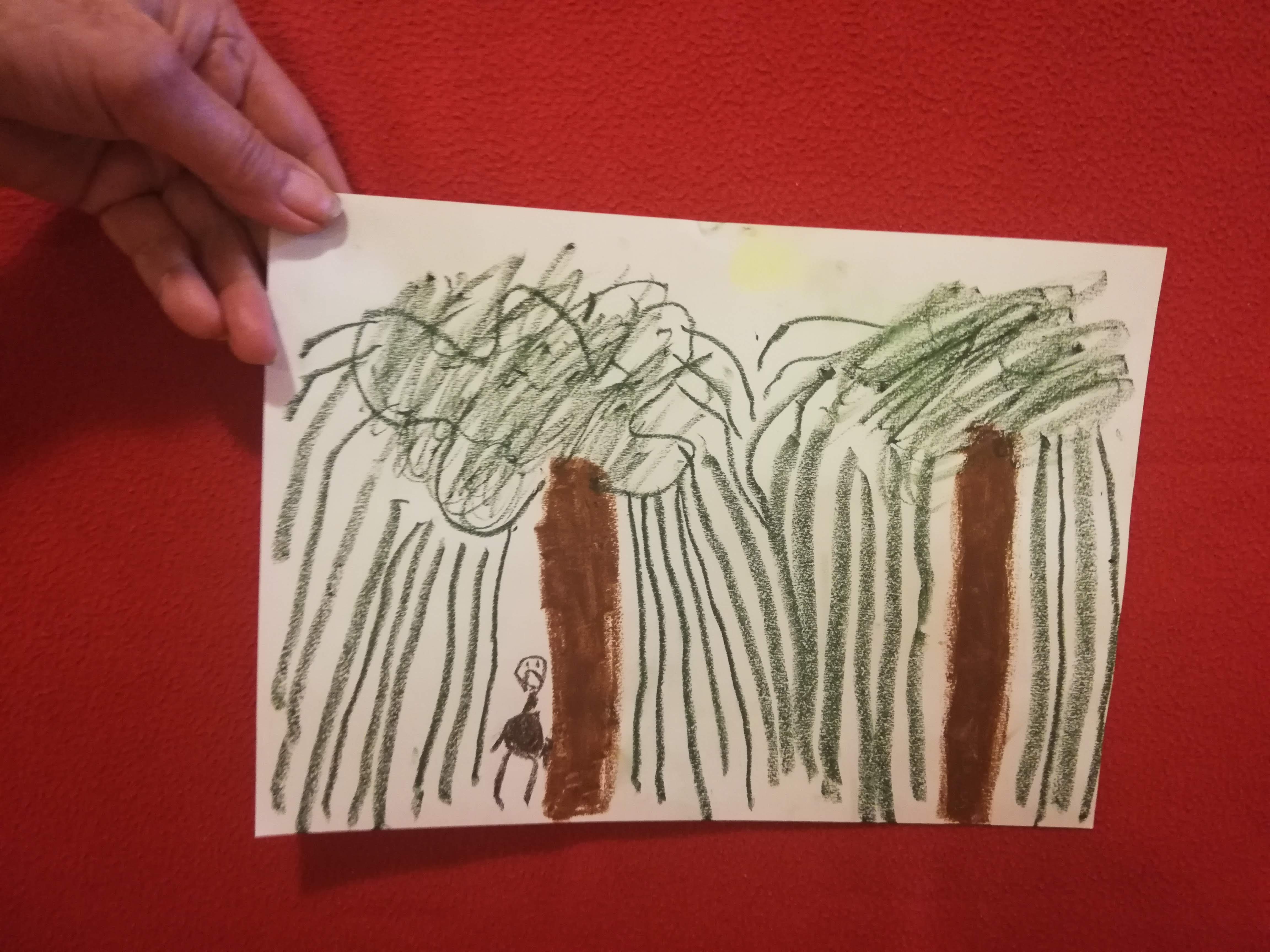 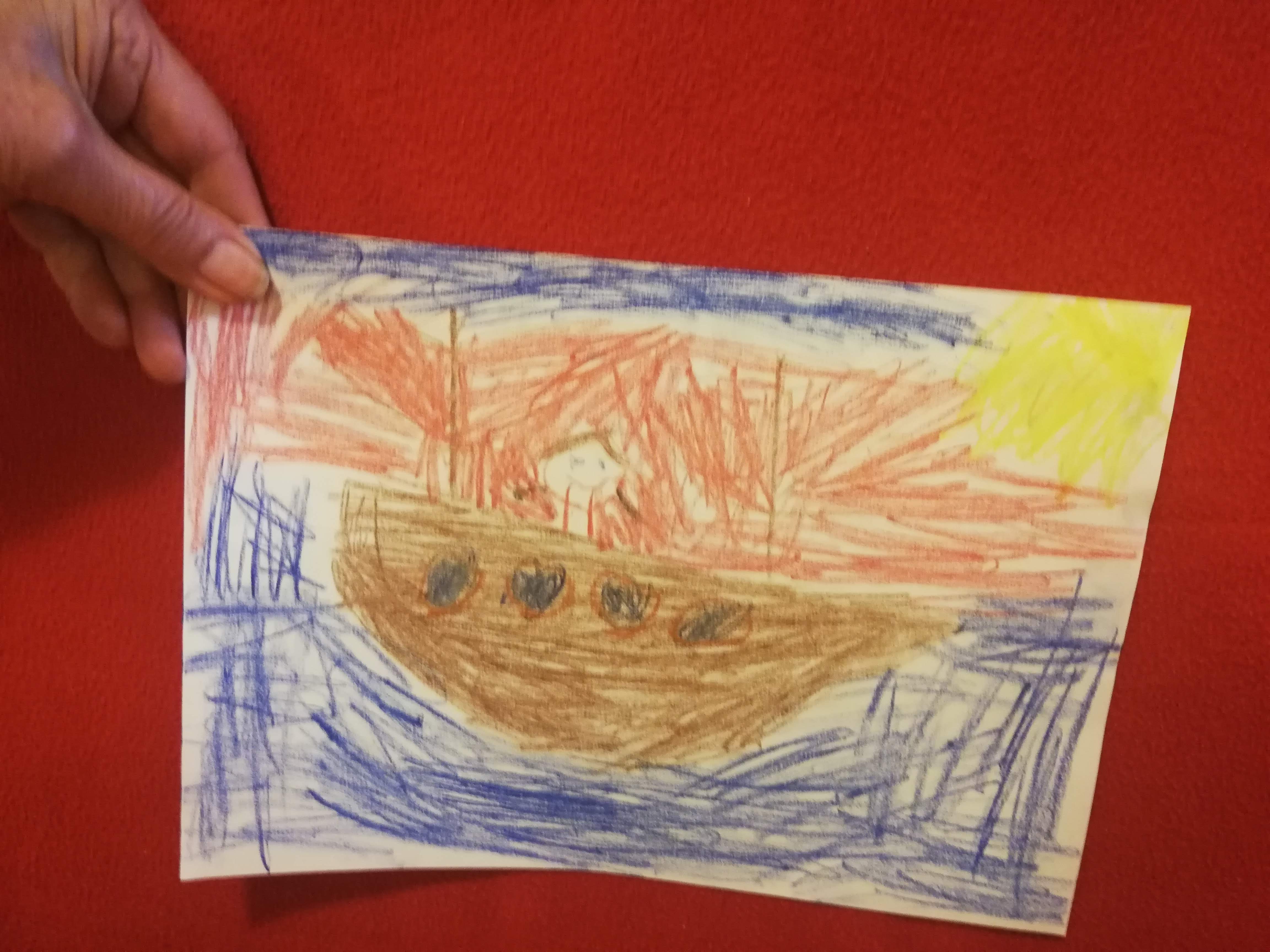 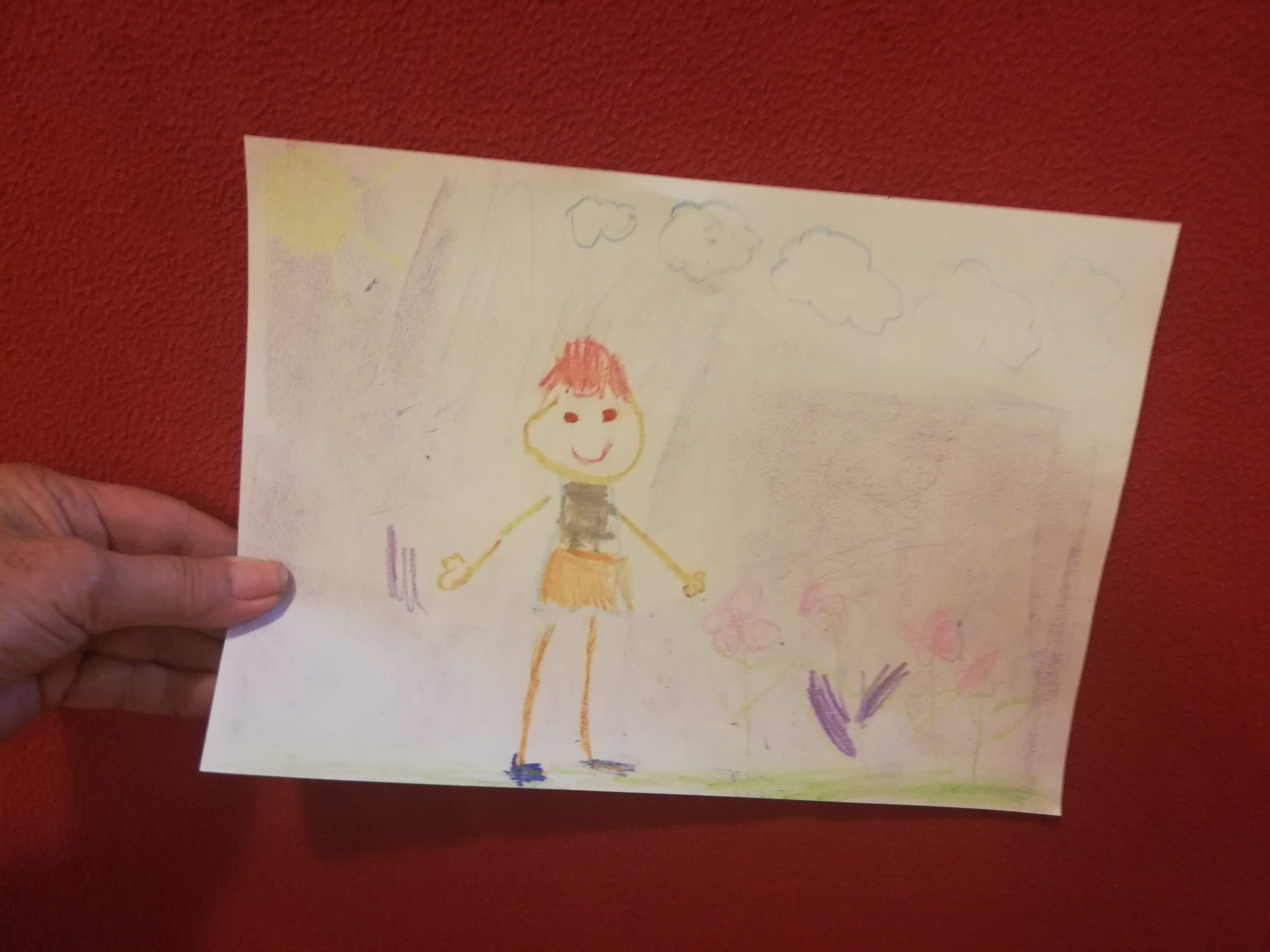 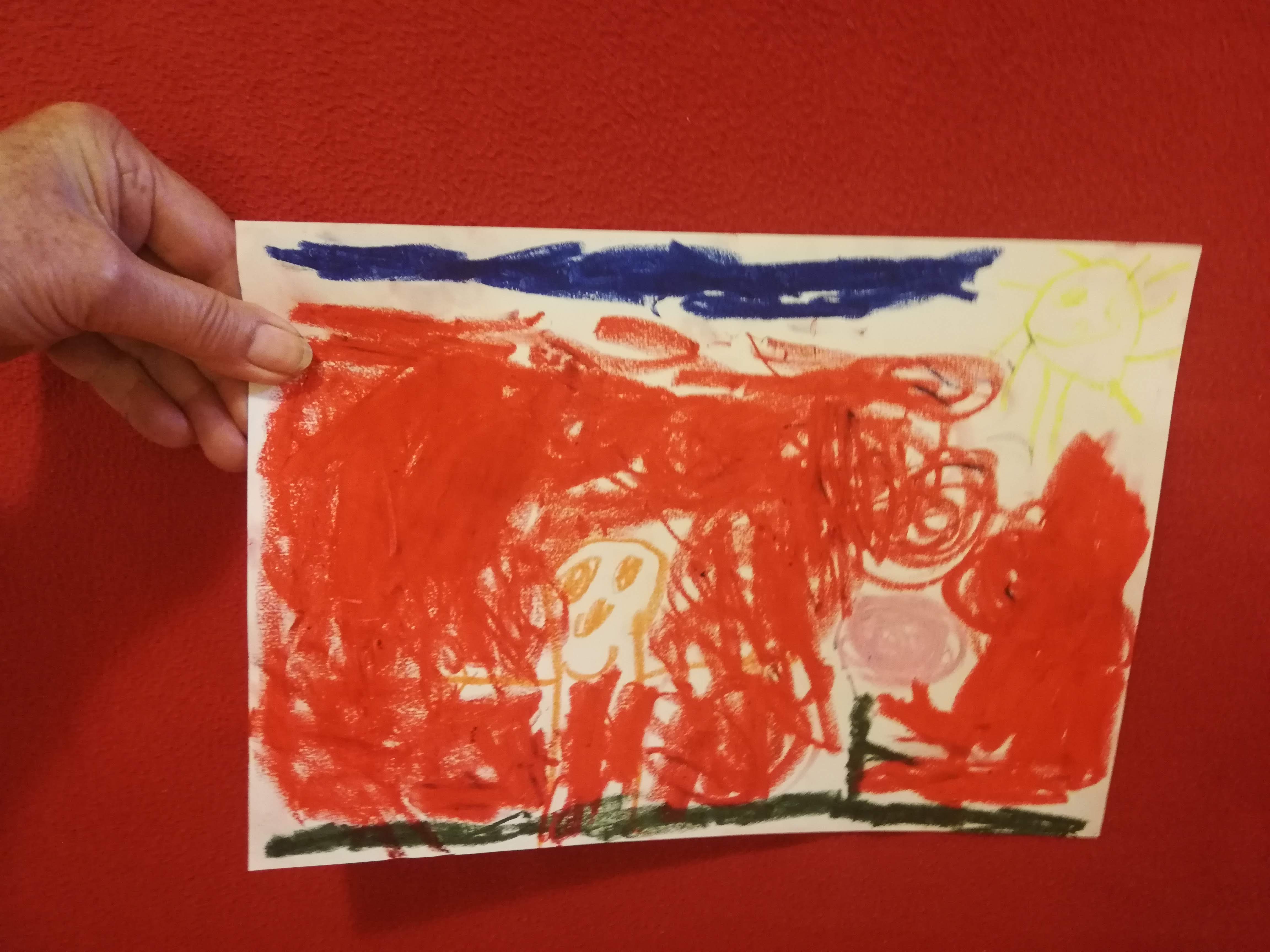 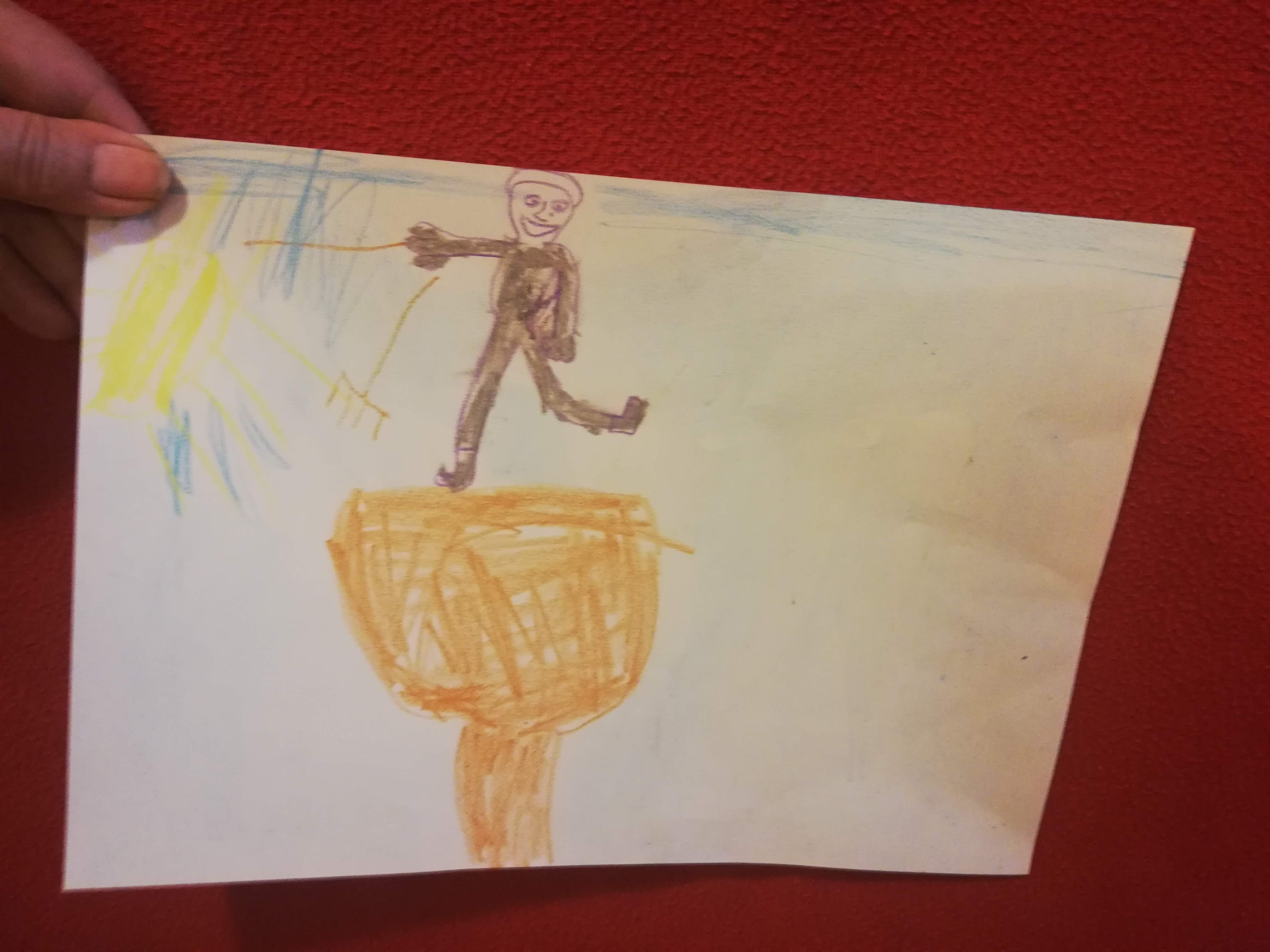 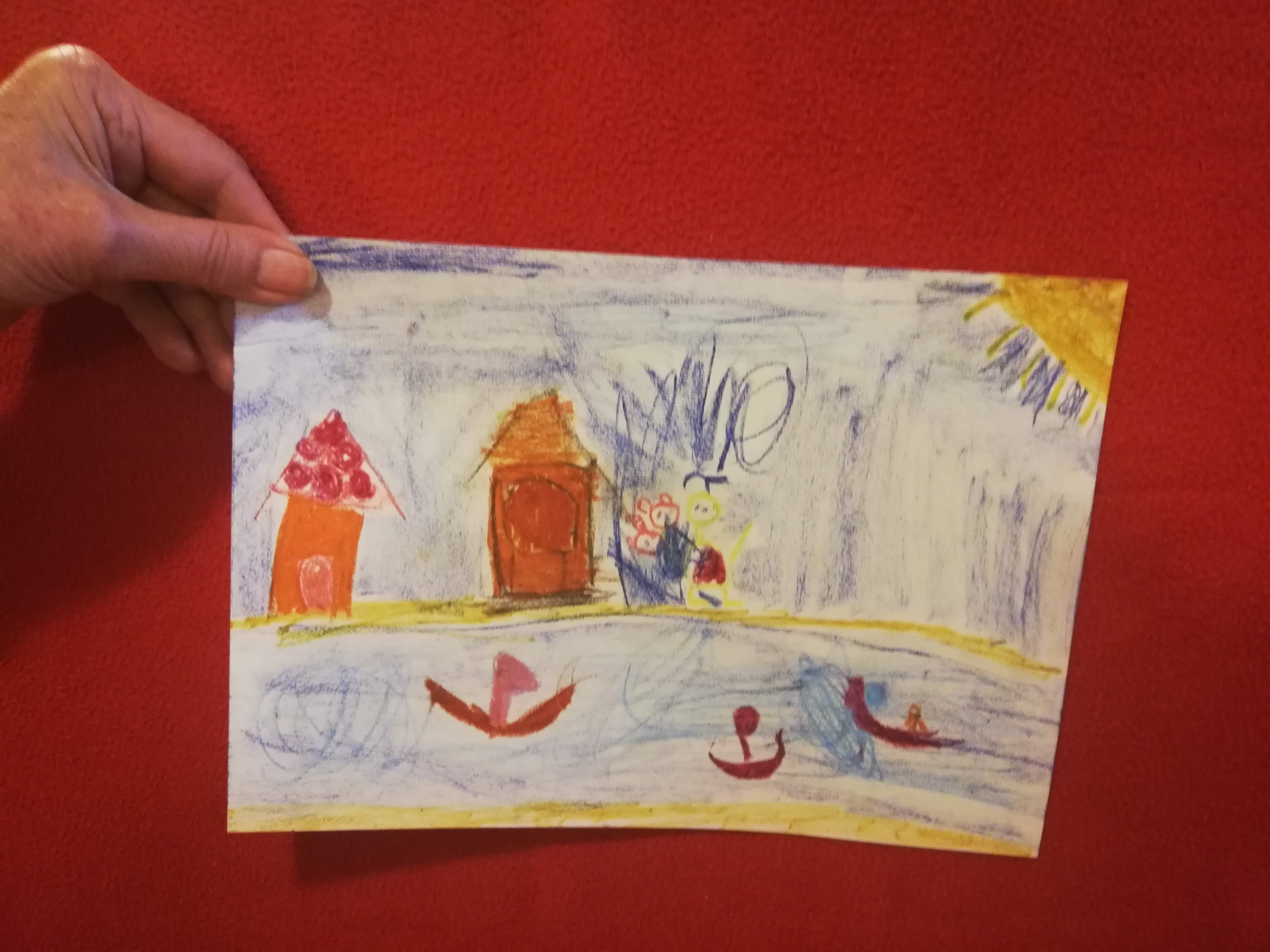 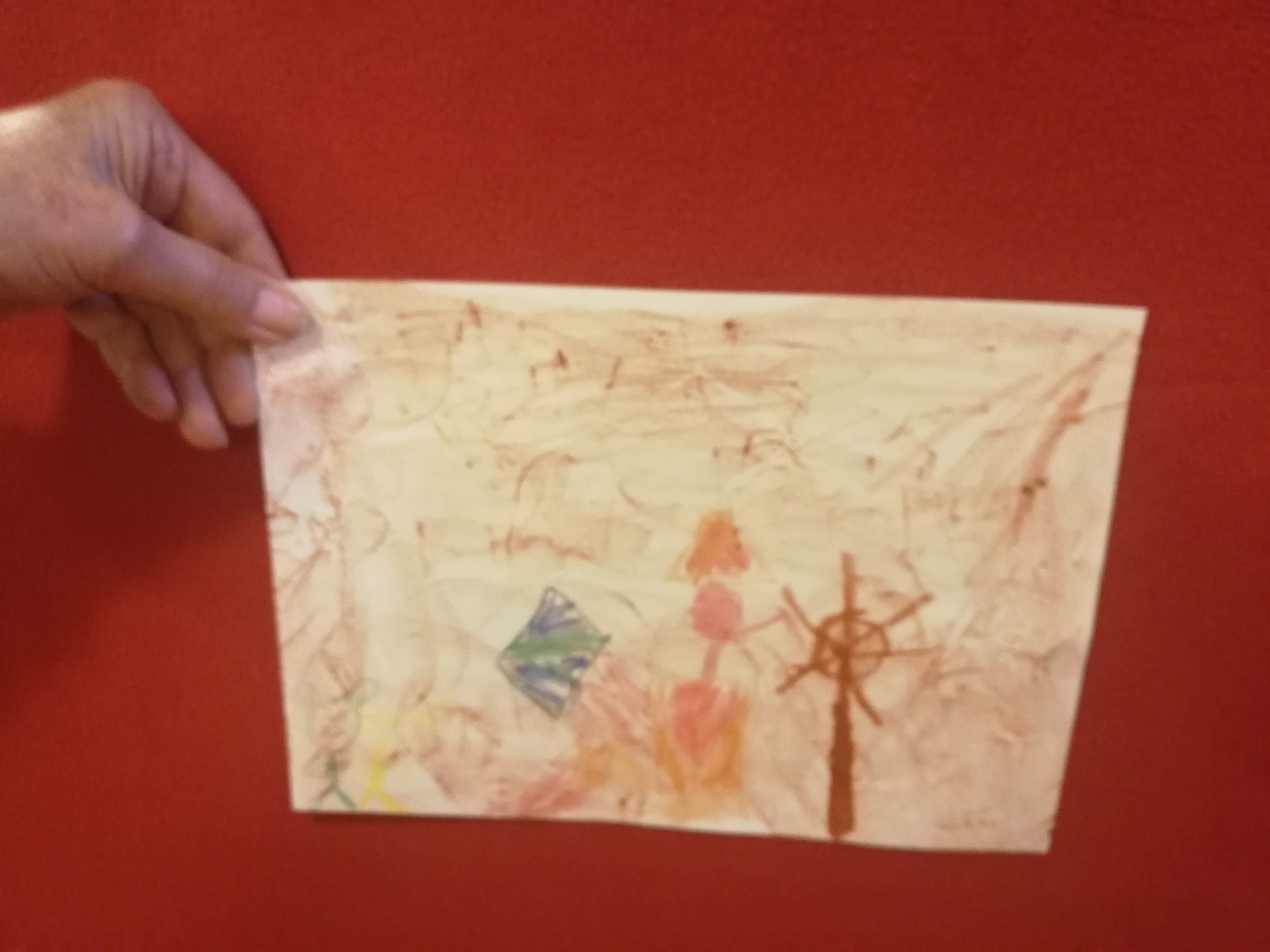 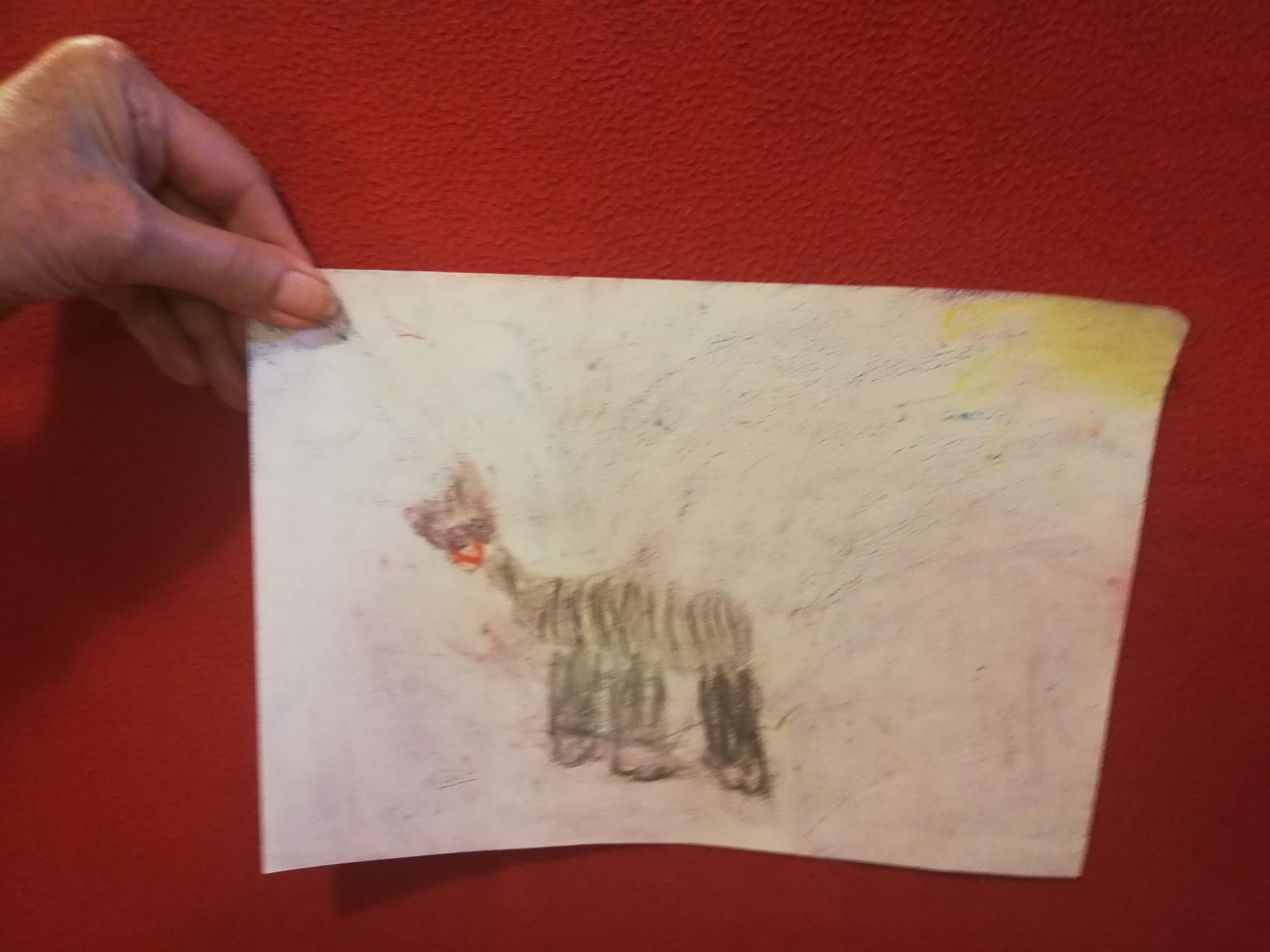 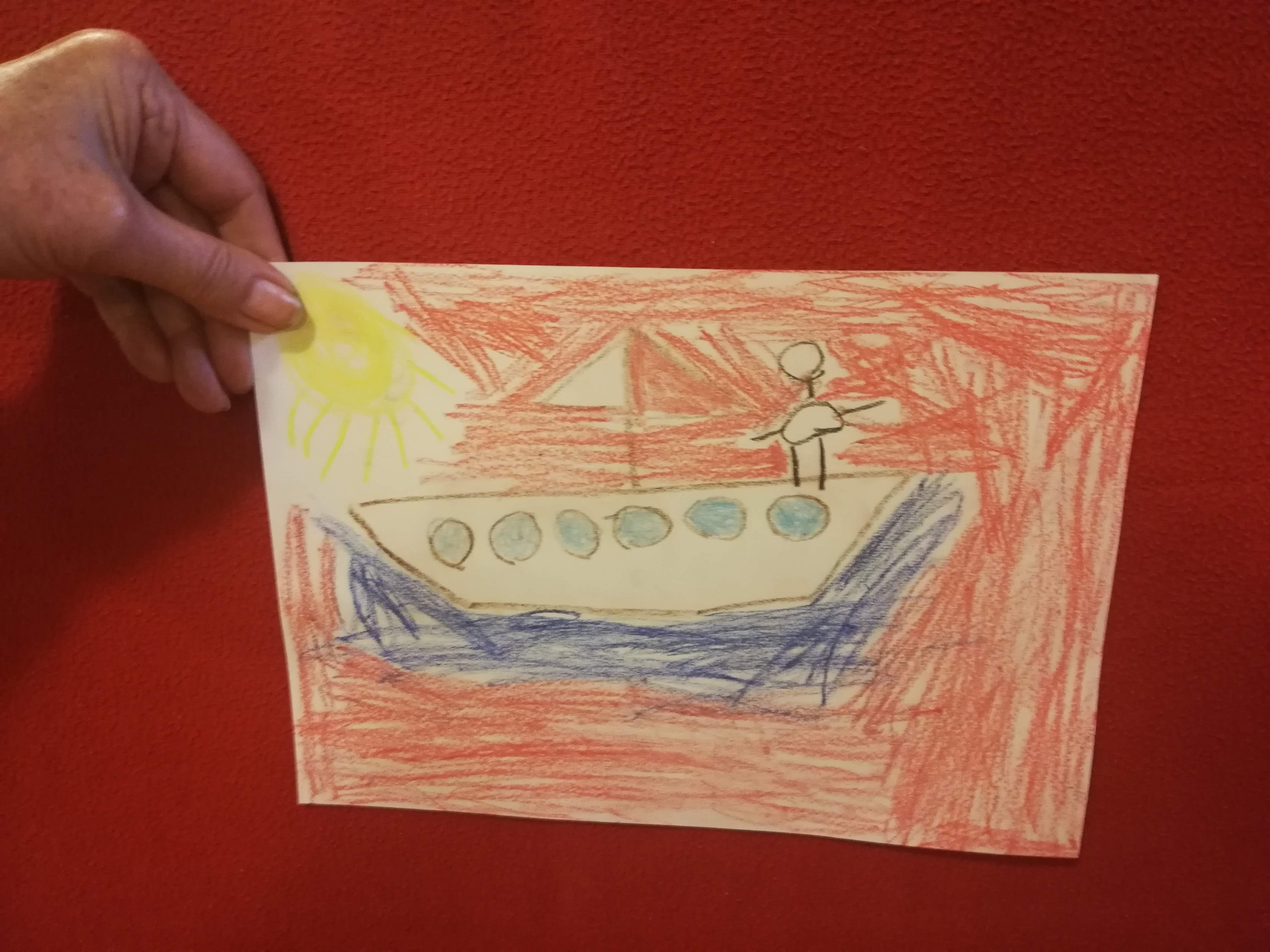 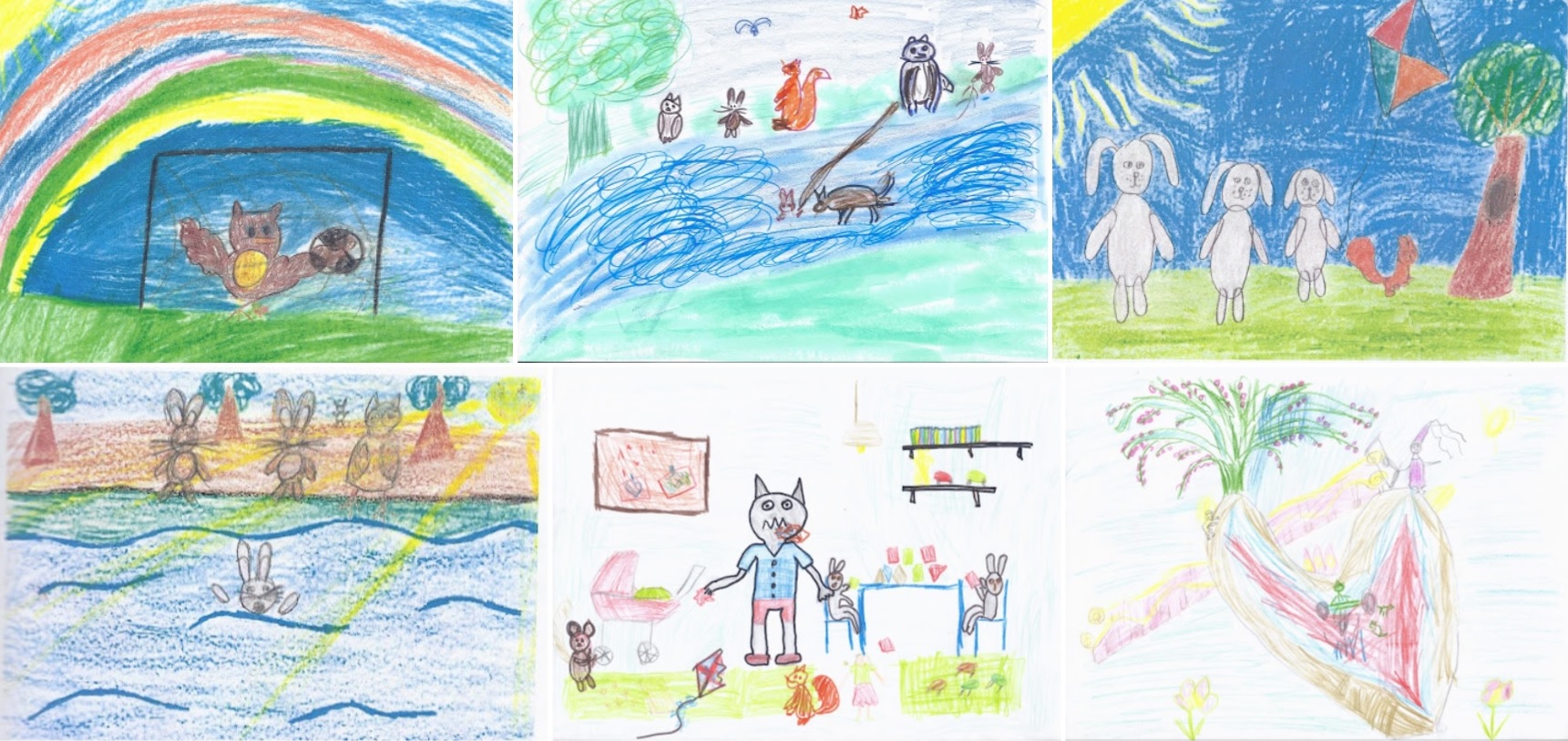 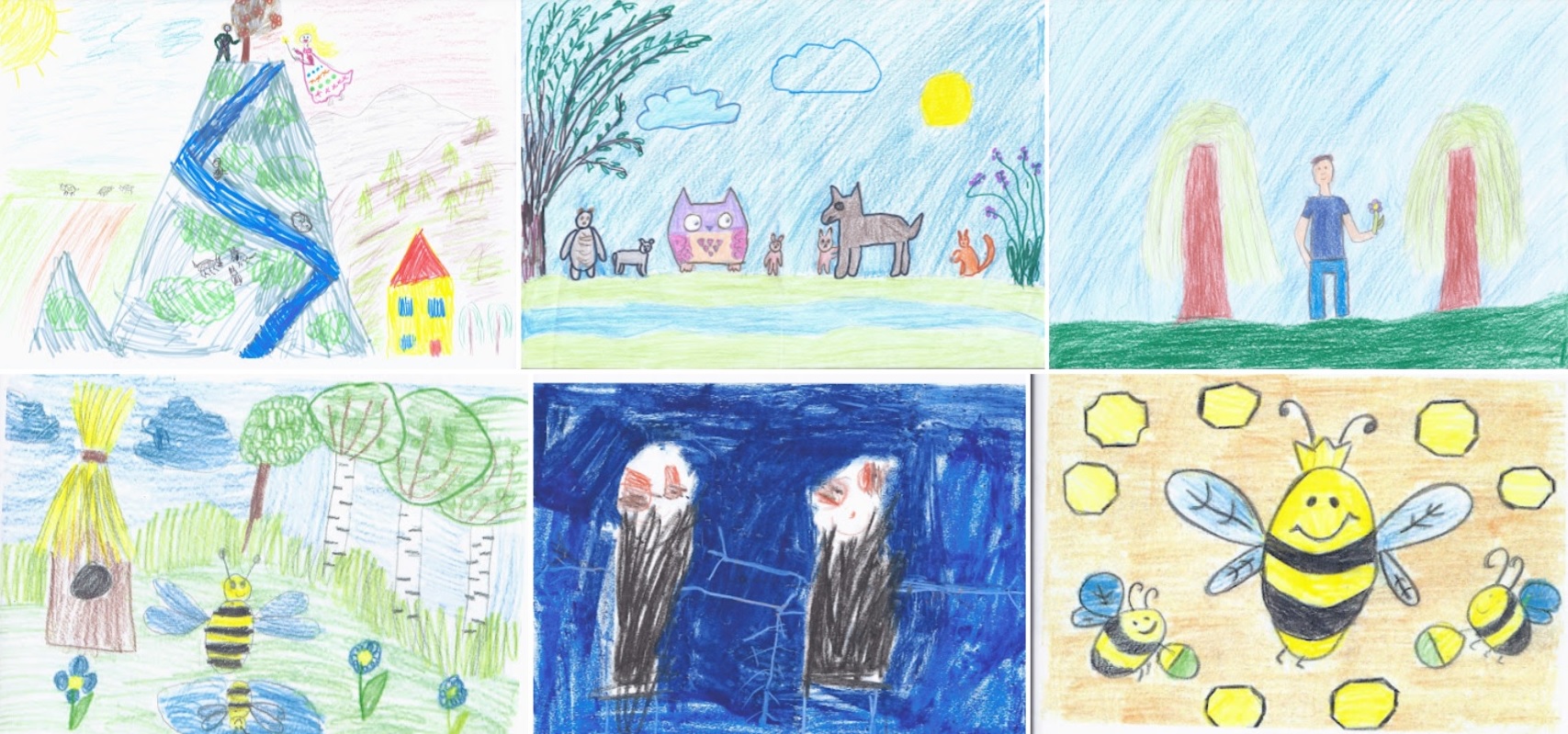 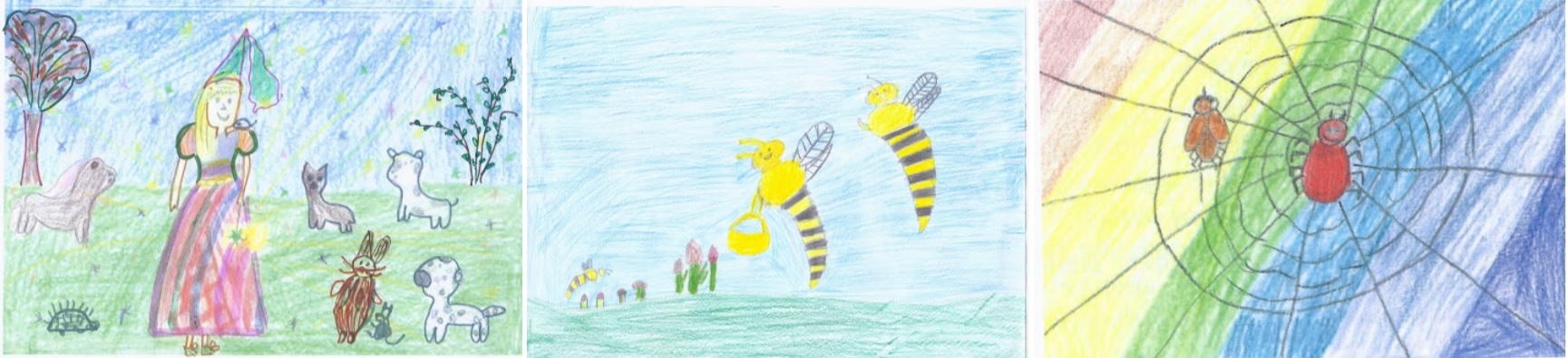 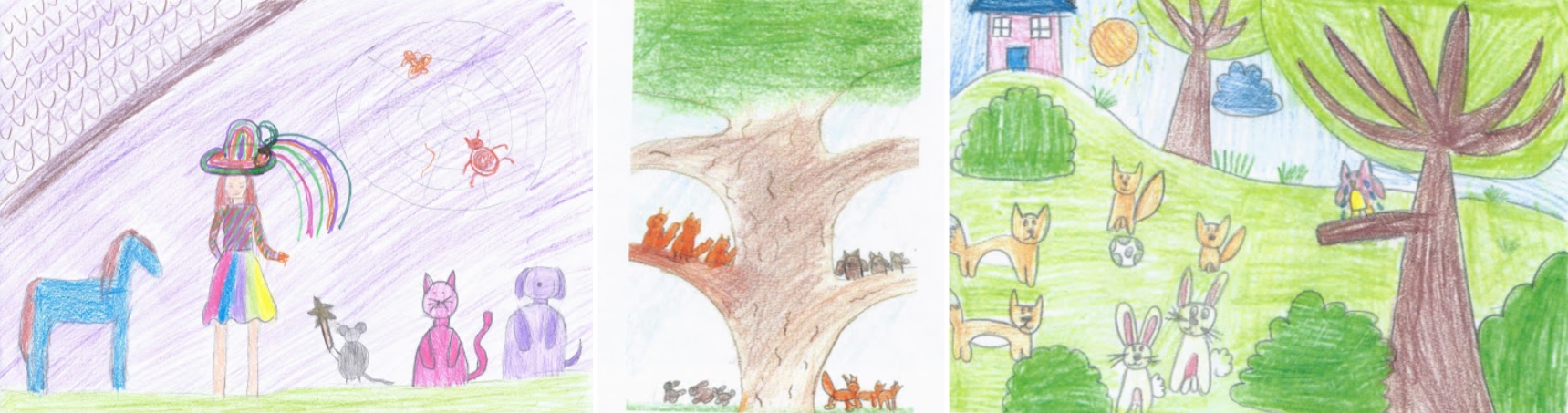 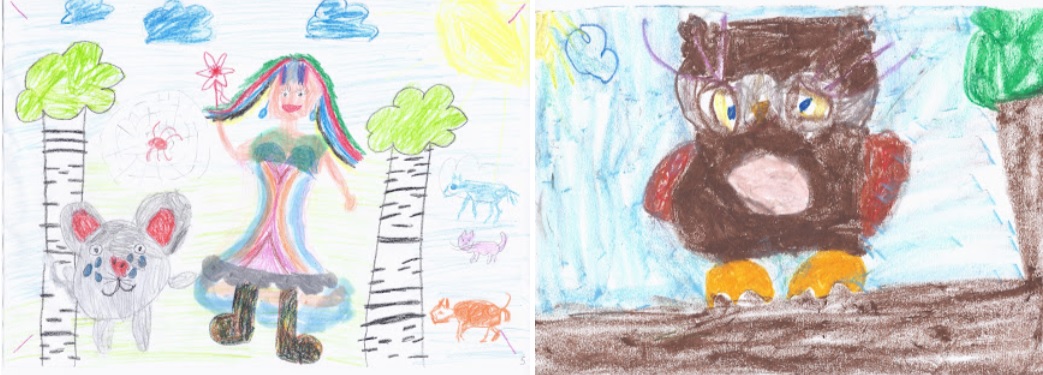 Rysunki do książeczki Joanny Bień „Bajki z Banku Babcinych Bajek” wykonały dzieci: Damian i Marianna, z Przedszkola Rośnij Radośnie w Osowej z grupy Bursztynki pod kierunkiem Justyny Blok, 
dzieci ze Szkoły Podstawowej nr 2 w Gdańsku: Arkadiusz, Amelia, Ania, Alicja, Janek, Julia, Wiktoria pod kierunkiem Hanny Wojcieszkiewicz 
oraz Helena Bień, Karolina Bień, Nadia Pawłowicz.